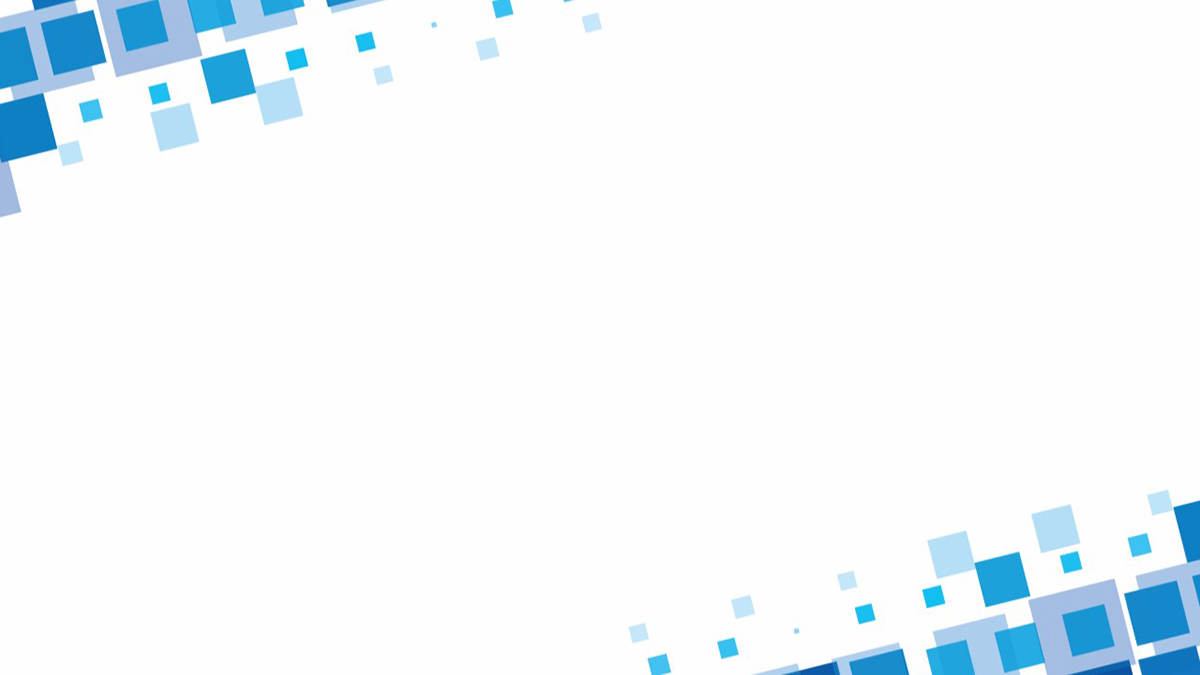 EPIK / UNIK 
advanced Training
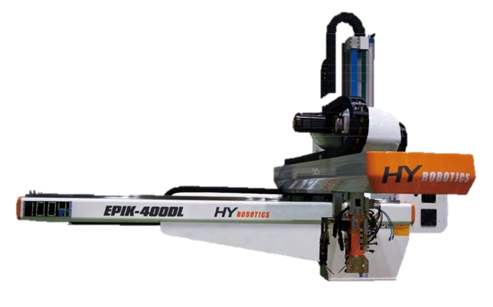 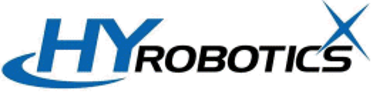 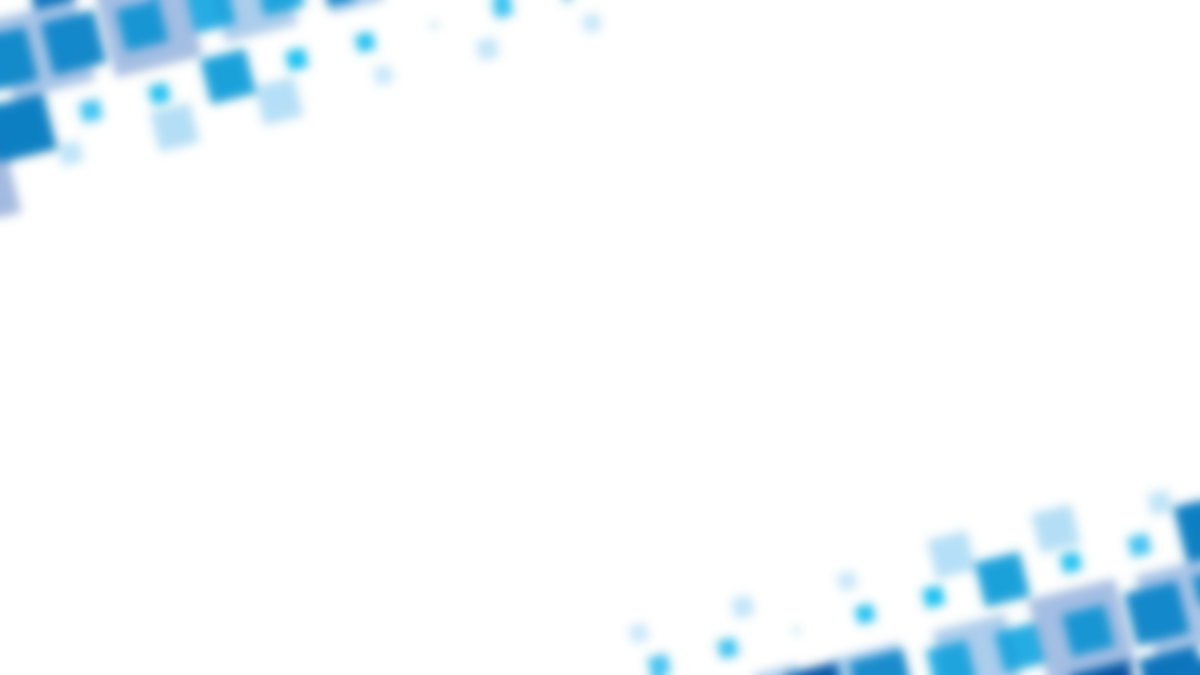 Advanced Training for those who already have basic knowledge of:
Checking signals – Input / Output / Interlock
Manually move the robot
Teaching 4 (four) basic positions – Waiting / Takeout / Up / Release
Parameter / Delay / Speed settings
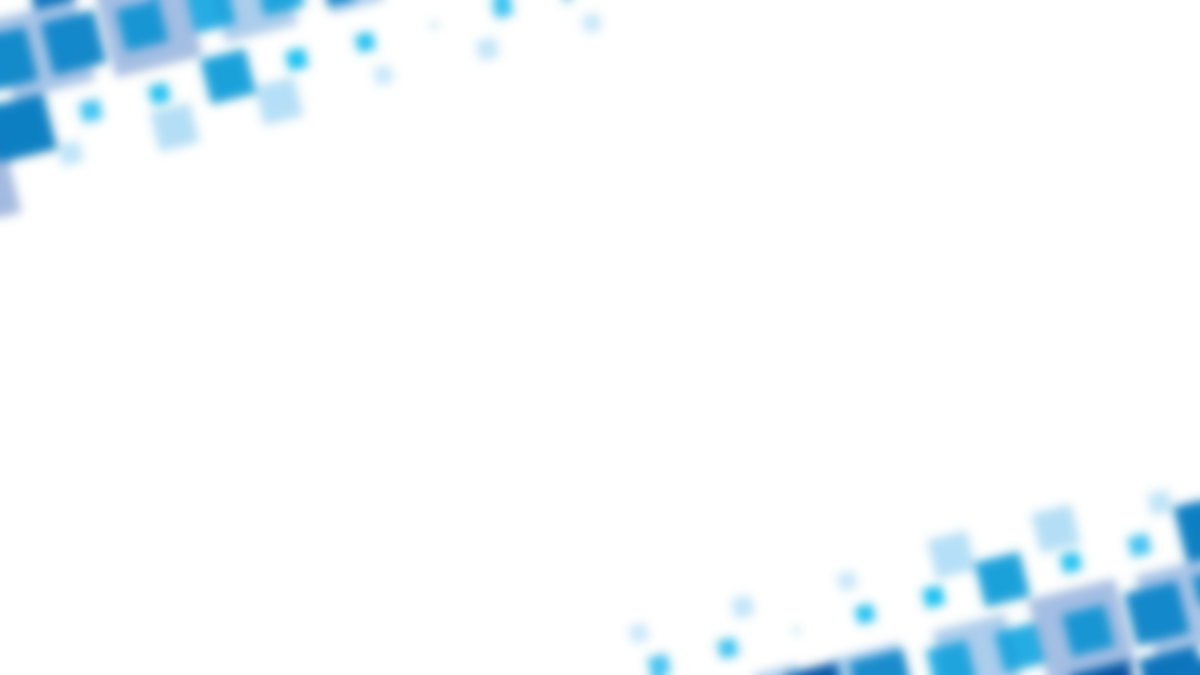 INDEX
EPIK / UNIK 
advanced Training
1| Custom Programming
Adding Positions
Adding Direct Output / Pulse command
Adding Delay time
Adding Wait Input signal command
2| Connecting USB Thumb drive
3| Hidden Menus in Lv. 16 Administrator
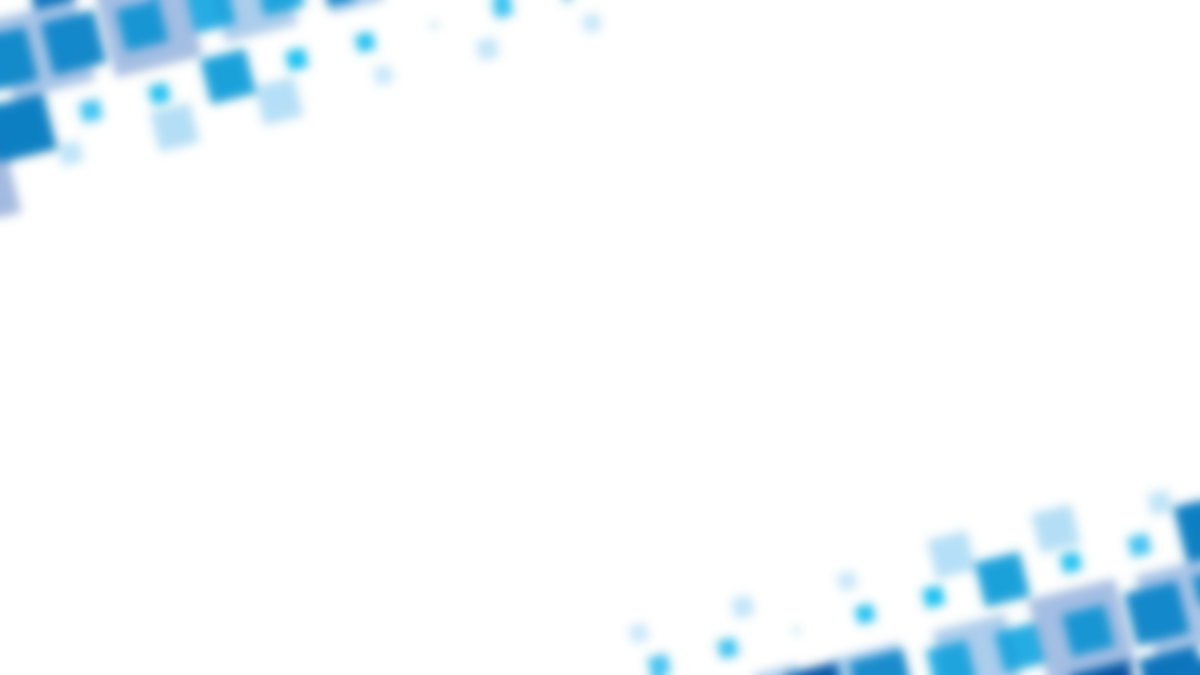 1 | Custom programming
Adding Positions
Adding Direct Output / Pulse command
Adding Delay time
Adding Wait Input signal command
[Speaker Notes: This is for More complex task beyond simple take out pick & place task.
More positions to move, adding out put command to 2ndary devices such as gate cutters, vision sensor, or sticker dispenser.]
z
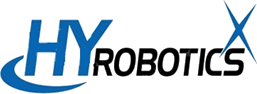 Custom Programming
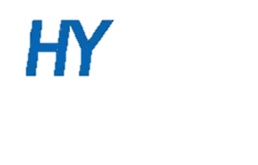 User Log in
z
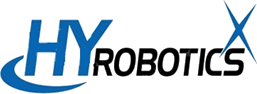 Custom Programming
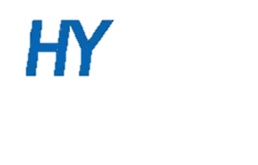 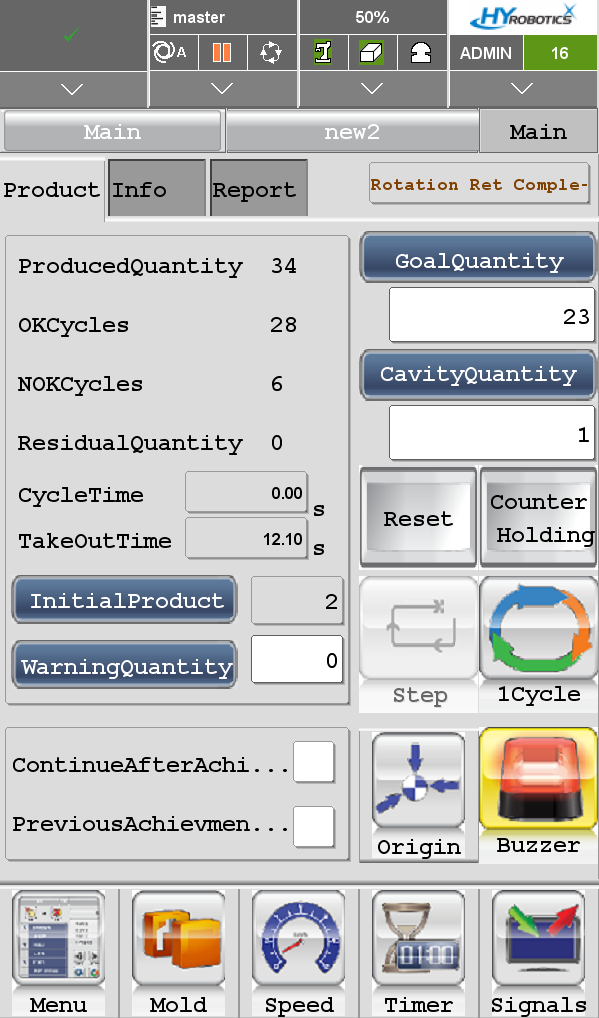 Programming
screen
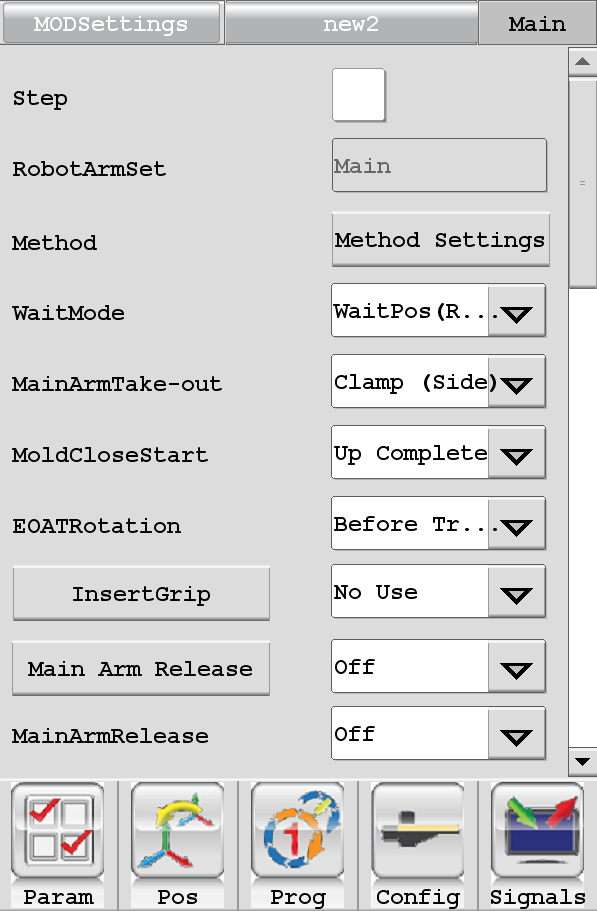 z
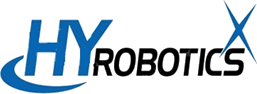 Custom Programming
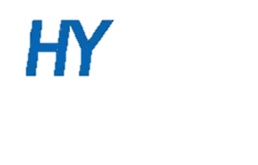 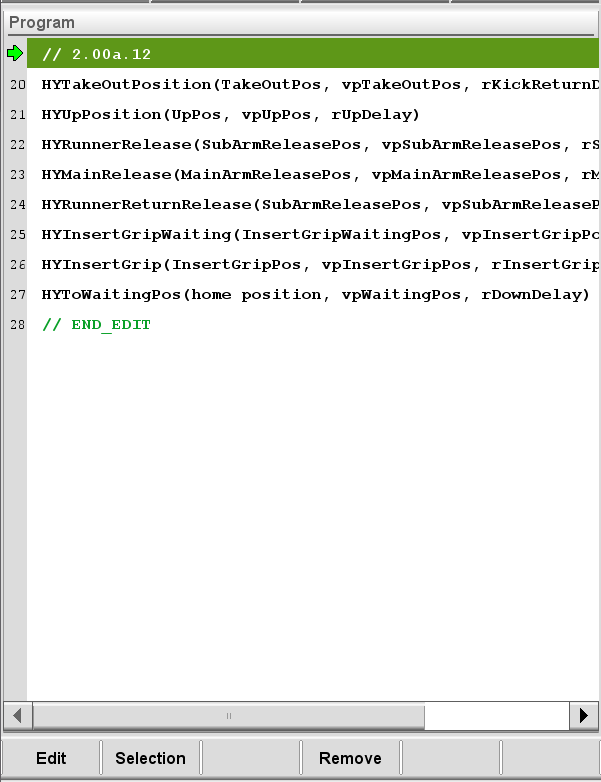 Programming
screen
z
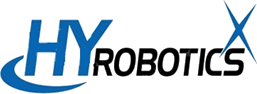 Custom Programming
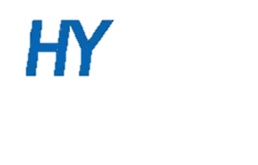 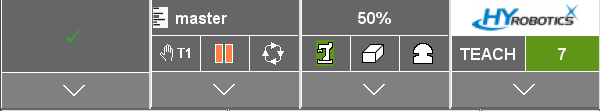 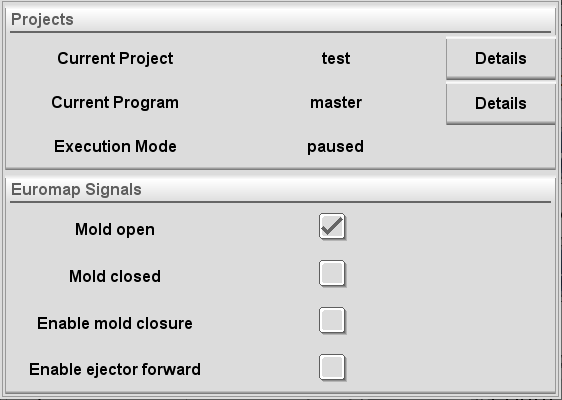 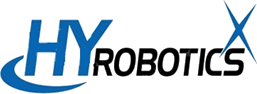 HYROBOTICS CORP
5319 Brown Ave.
St. Louis MO, 63120, USA
http://www.hyrobotics.com
z
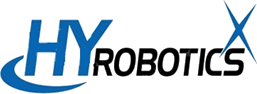 Custom Programming
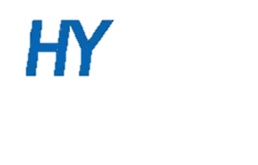 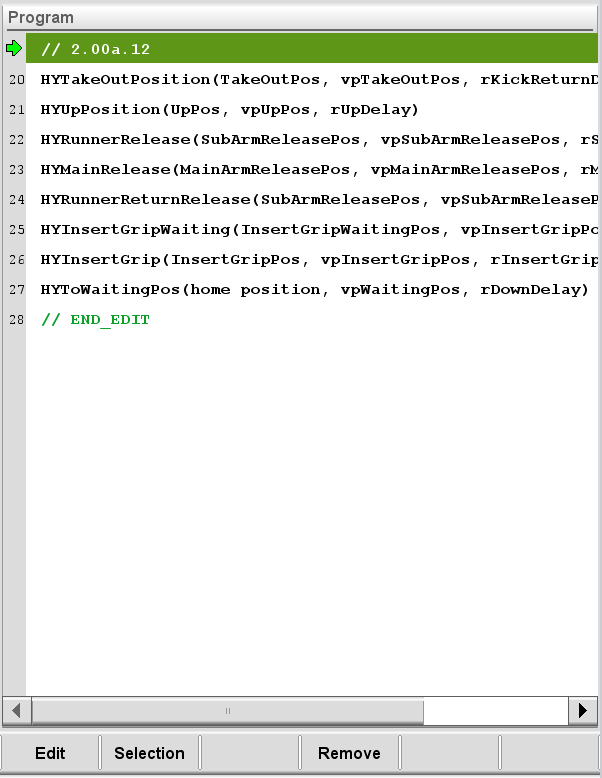 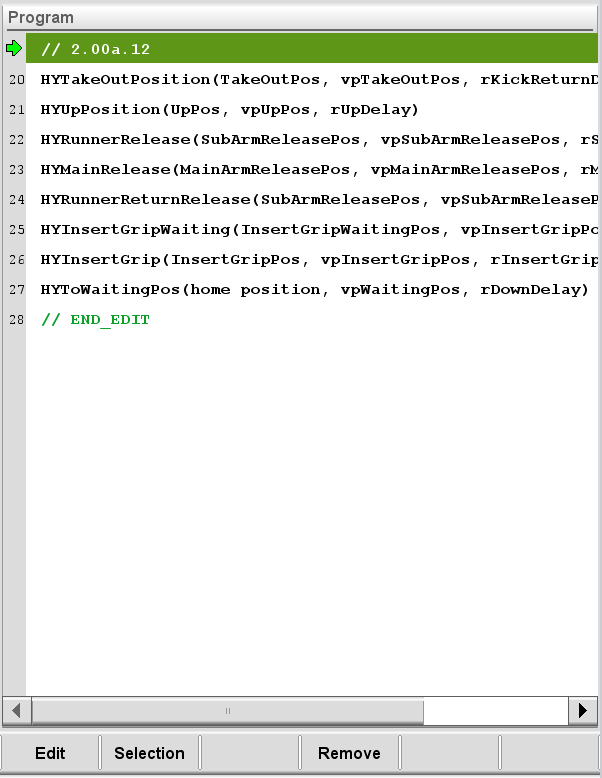 z
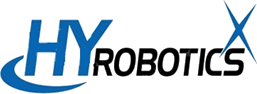 Custom Programming
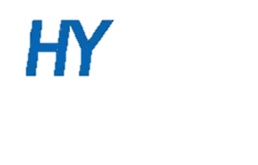 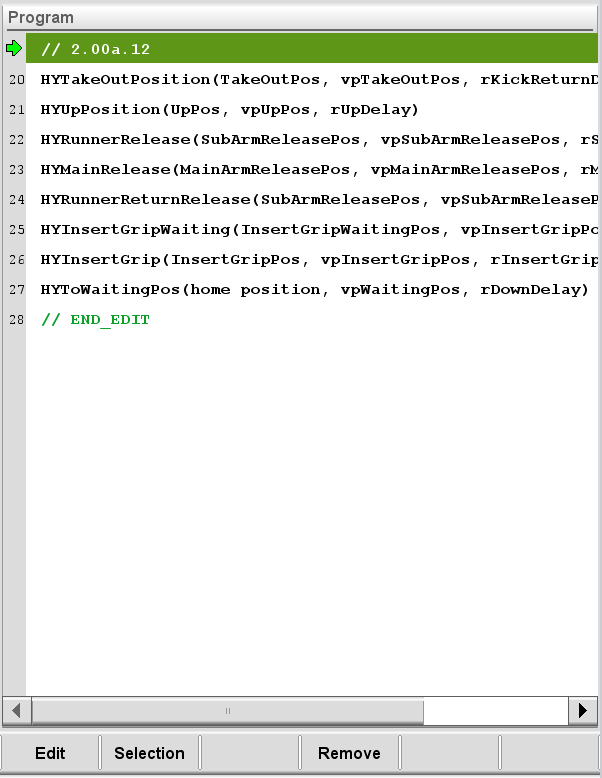 z
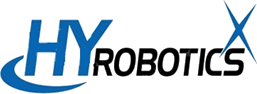 Custom Programming
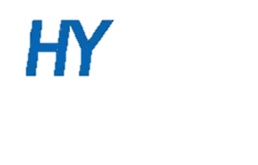 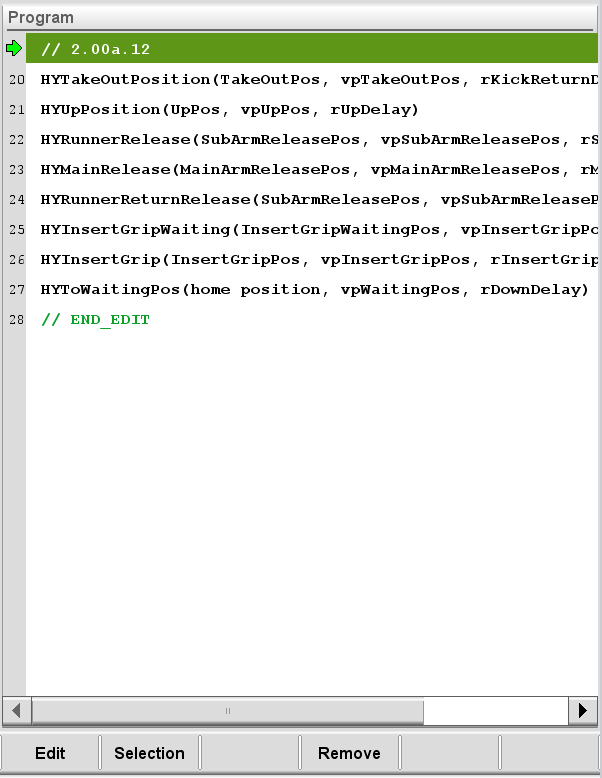 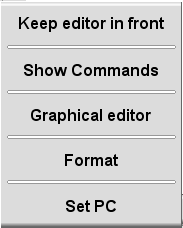 z
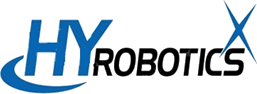 Custom Programming
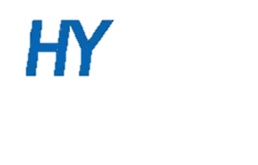 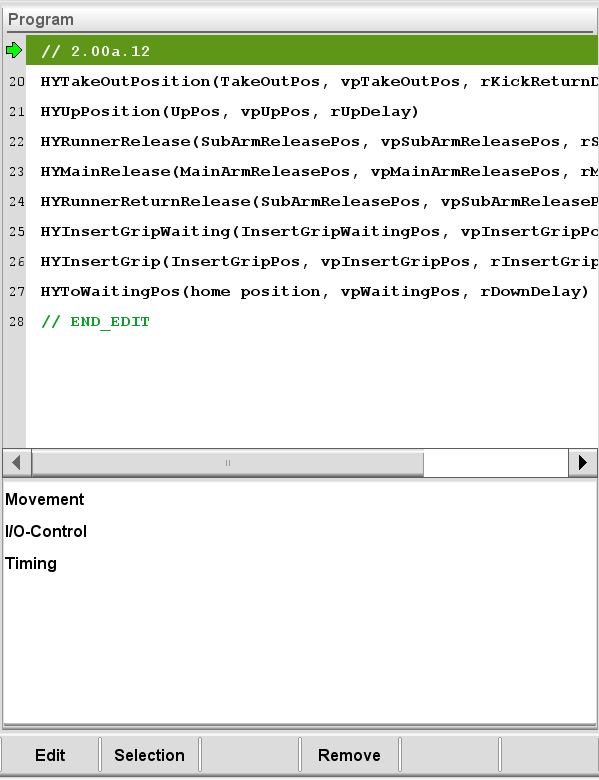 Program Lines
commands
[Speaker Notes: More commands will appear with high log in level.]
z
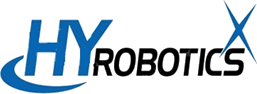 Custom Programming
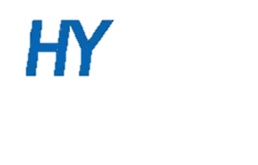 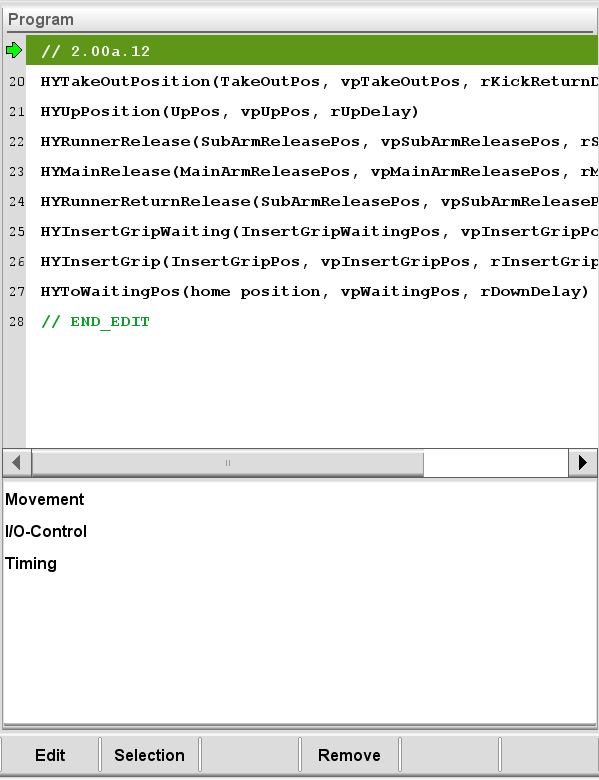 lv. 7 Commands
[Speaker Notes: More commands will appear with high log in level.]
Adding positions
z
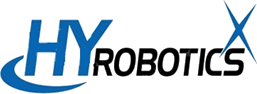 Custom Programming
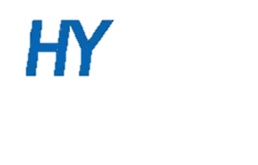 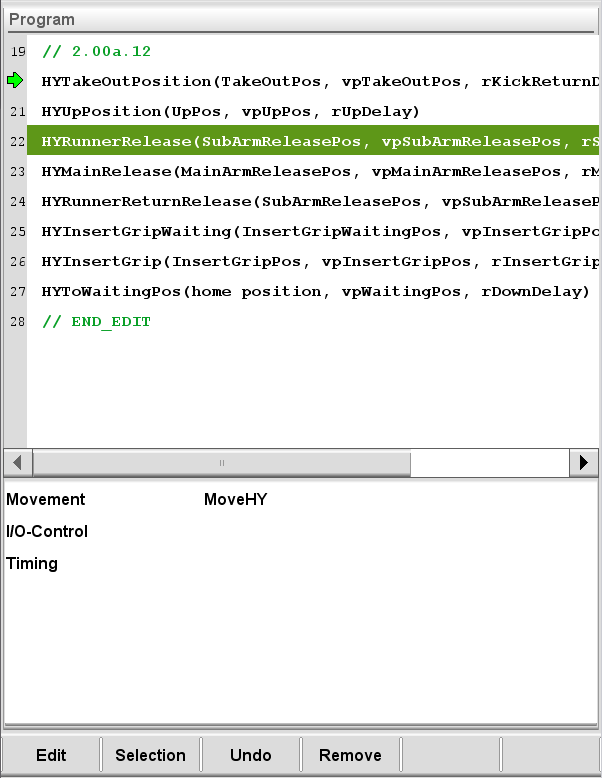 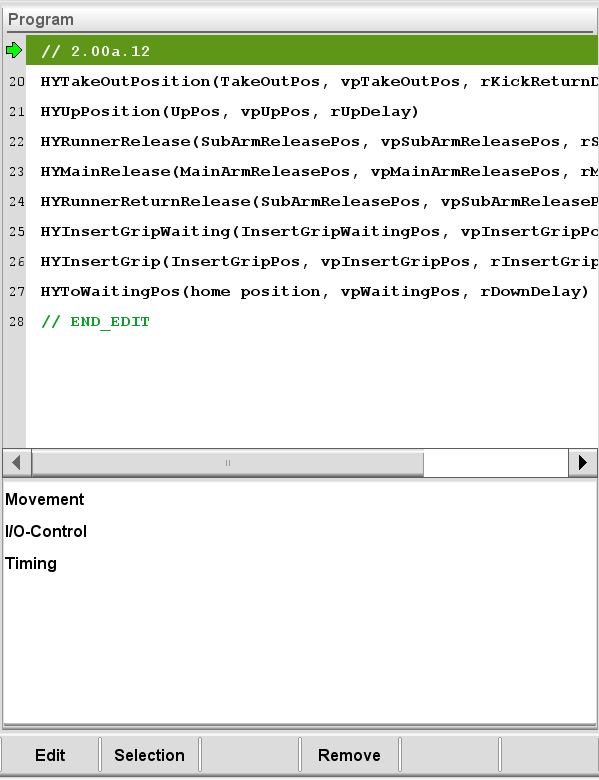 Case 1
Adding A Position
after releasing sprue (LINE 22).
Wait 5 seconds before moving.
As soon as reaching, rotate EOAT.
[Speaker Notes: New line will be added after the line you selected.]
z
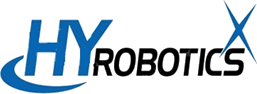 Custom Programming
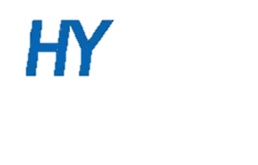 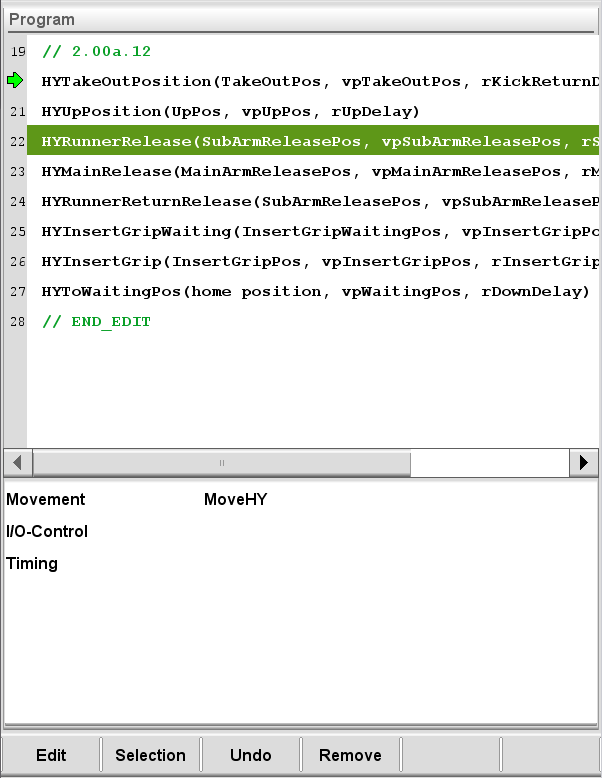 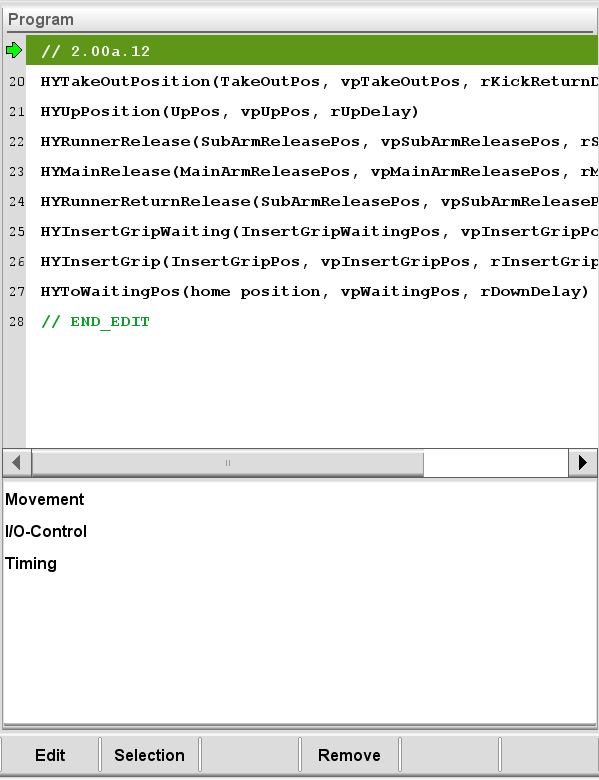 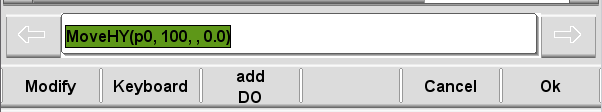 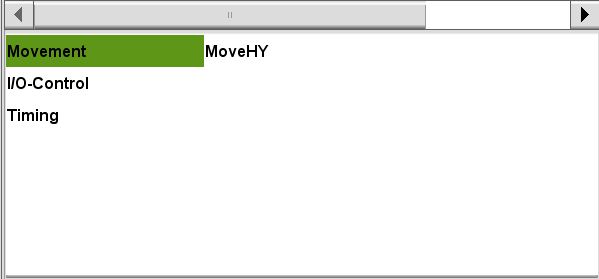 [Speaker Notes: More commands will appear with high log in level.]
z
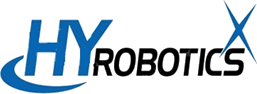 Custom Programming
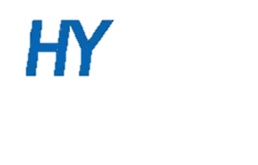 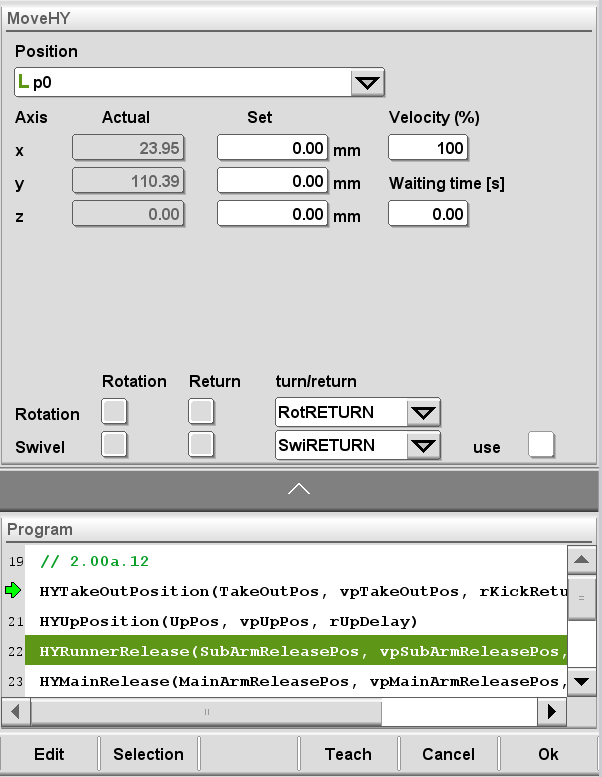 Move the robot manually.
Press “Teach” button
Velocity 100%?
Waiting Time (Delay Time) ?
After reaching this position,
Rotation Return? or Rotation Turn?
Press “OK”
[Speaker Notes: Delay Time before moving to this position.]
z
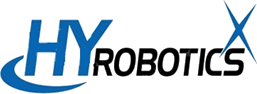 Custom Programming
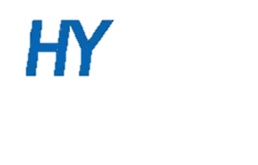 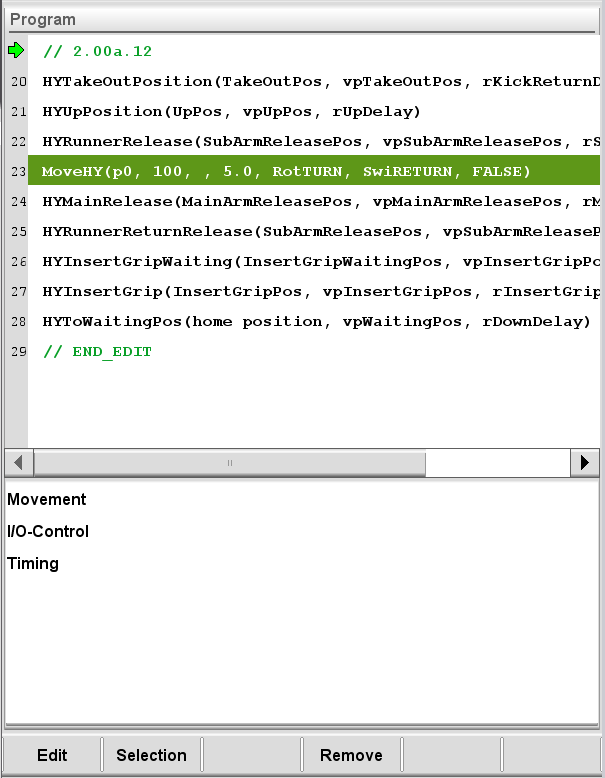 Move to P0
with 100% velocity
after waiting 5 seconds.
Then Turn EOAT.
Case 1
[Speaker Notes: decode]
z
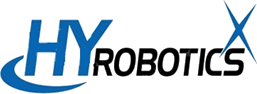 Custom Programming
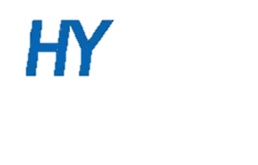 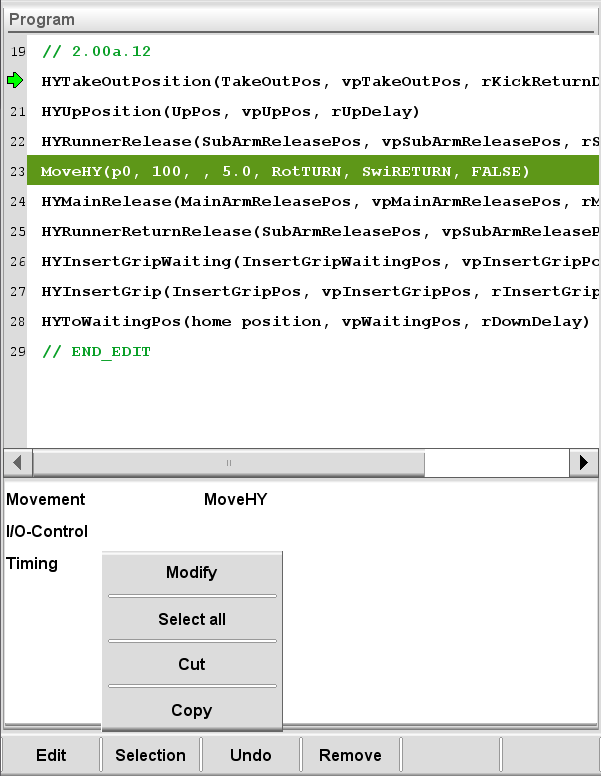 Modify
Cut
Copy
[Speaker Notes: Delay Time before moving to this position.]
Adding 
Direct outputs / Pulse signals
Turn on / off a signal, 
and it stays until there is OFF signal command.
Ex) Vacuum, Gripper
Turn on a signal, 
and after certain time, it turns OFF.
Ex) Cutter, Vision sensor trigger
[Speaker Notes: Turn on / off outputs or signals.
Such as rotation End of Arm, vacuums, and activating gate cutters or triggering vision sensor.]
z
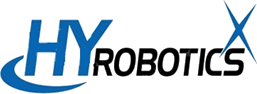 Custom Programming
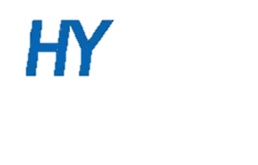 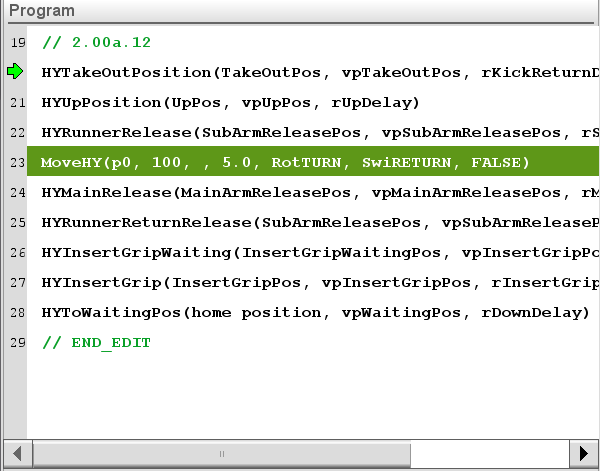 Case 2
After moving to p0,

“PULSE User Output1  ON 
for 2sec”
User outputs are located in I/O box of the robot.
[Speaker Notes: Delay Time before moving to this position.]
z
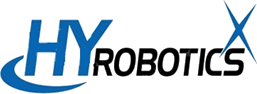 Custom Programming
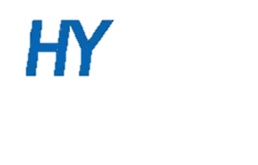 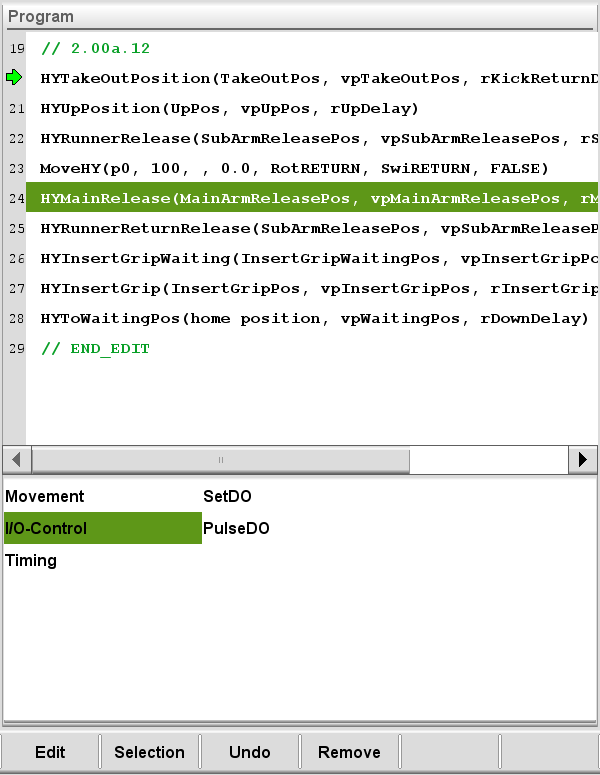 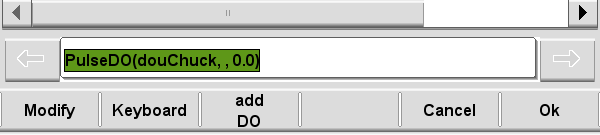 [Speaker Notes: Delay Time before moving to this position.]
z
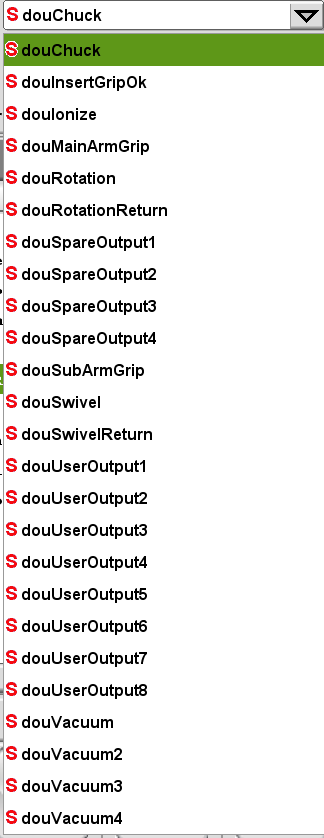 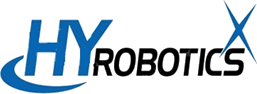 Custom Programming
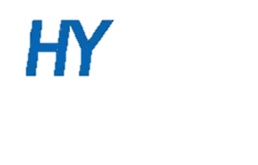 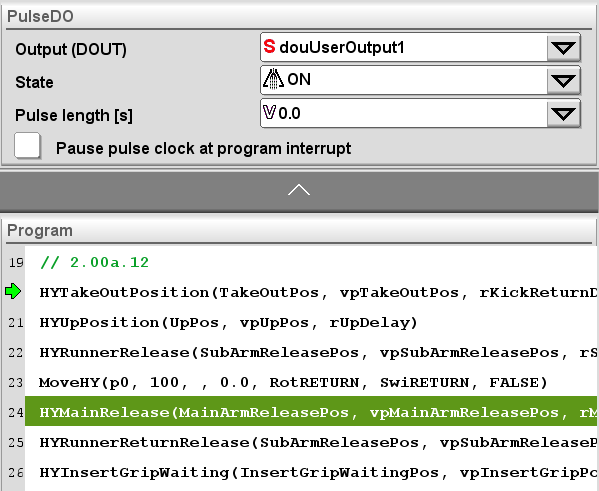 [Speaker Notes: Delay Time before moving to this position.]
z
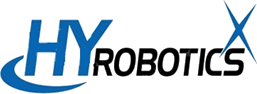 Custom Programming
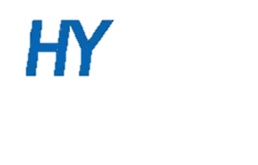 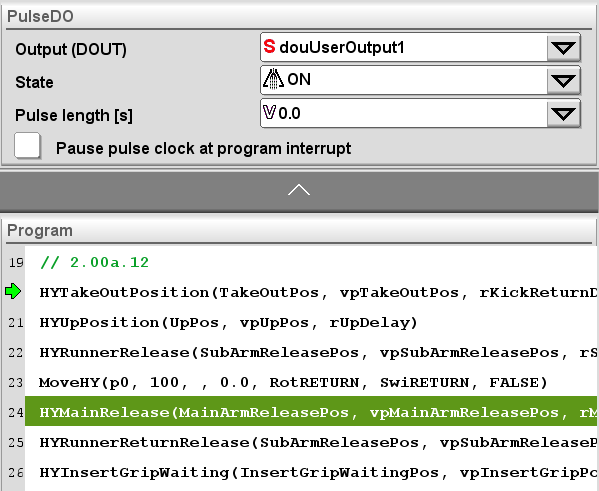 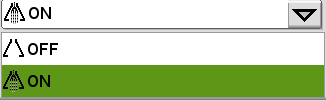 [Speaker Notes: Delay Time before moving to this position.]
z
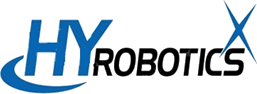 Custom Programming
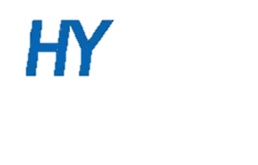 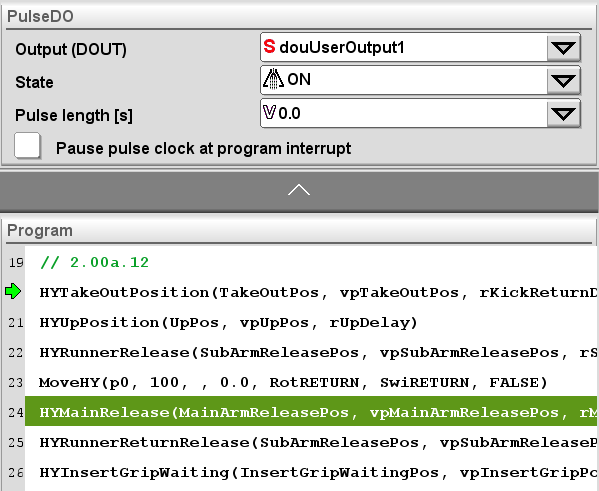 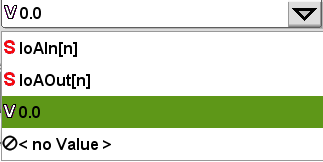 [Speaker Notes: Delay Time before moving to this position.]
z
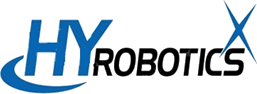 Custom Programming
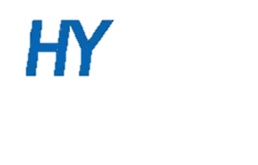 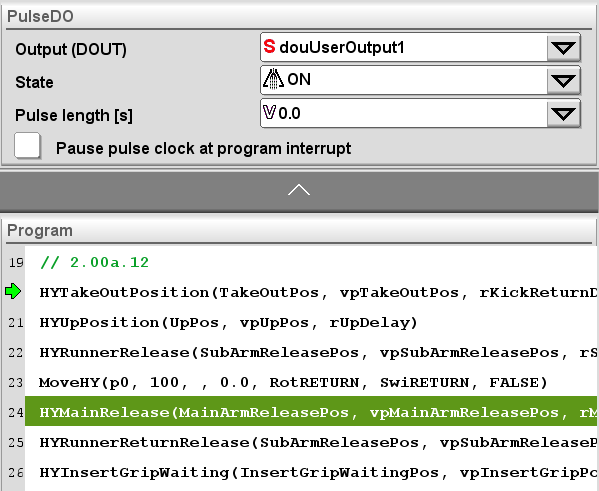 Enter 2, and press “OK”
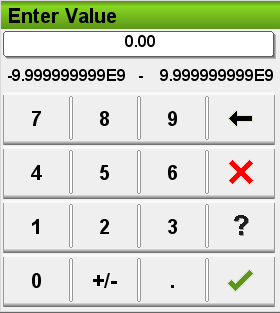 [Speaker Notes: Delay Time before moving to this position.]
z
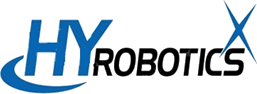 Custom Programming
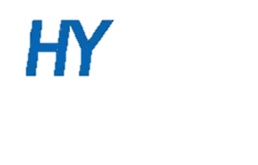 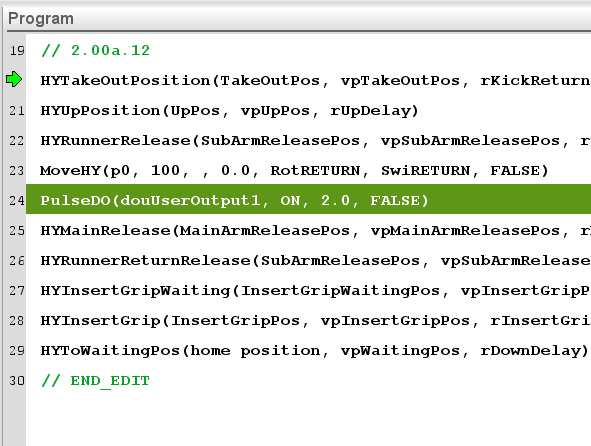 Case 2
User Output1 ON for 2sec
Adding wait time
Simply “Wait certain time”, and move on to the next line.
Ex) put delays before proceeding to the next command line.
Stop and “Wait a certain Input signal” to be turned ON or OFF.
Ex) Wait OK signal from a vision sensor to proceed to the next command line.
[Speaker Notes: Turn on / off outputs or signals.
Such as rotation End of Arm, vacuums, and activating gate cutters or triggering vision sensor.]
z
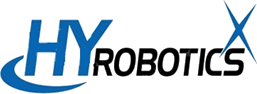 Custom Programming
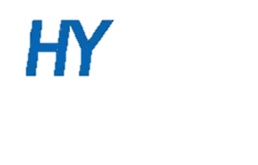 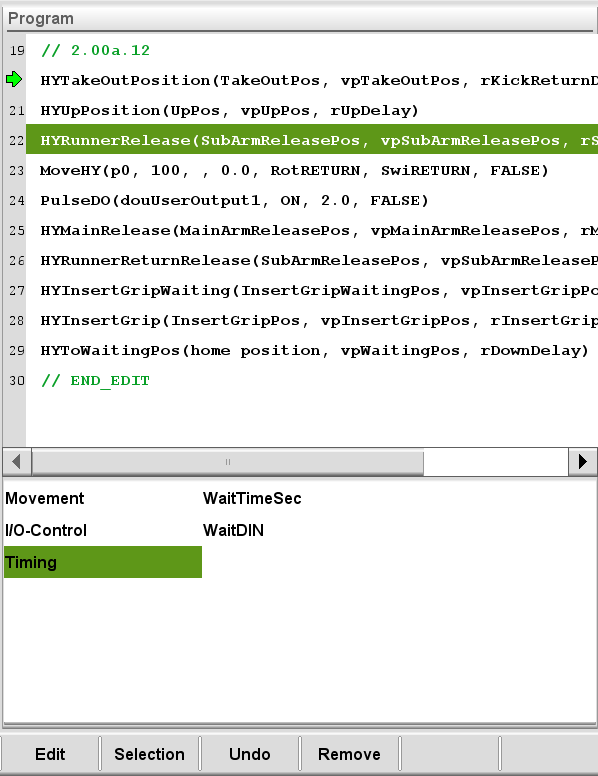 Case 3
Put 2 sec. delay time 
before moving to p0
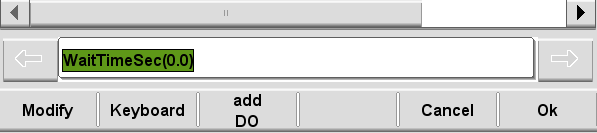 z
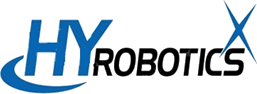 Custom Programming
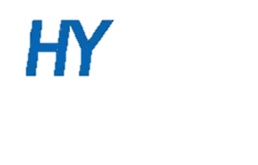 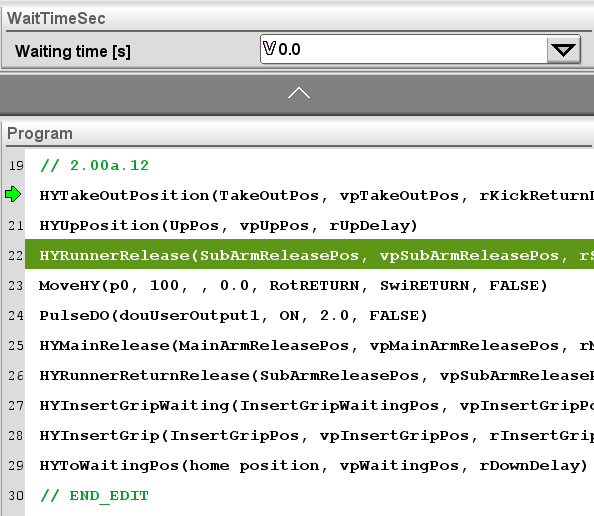 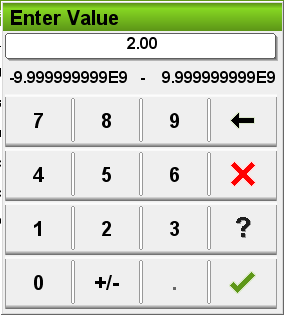 z
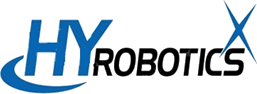 Custom Programming
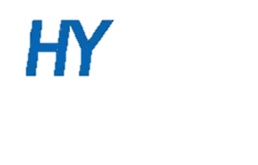 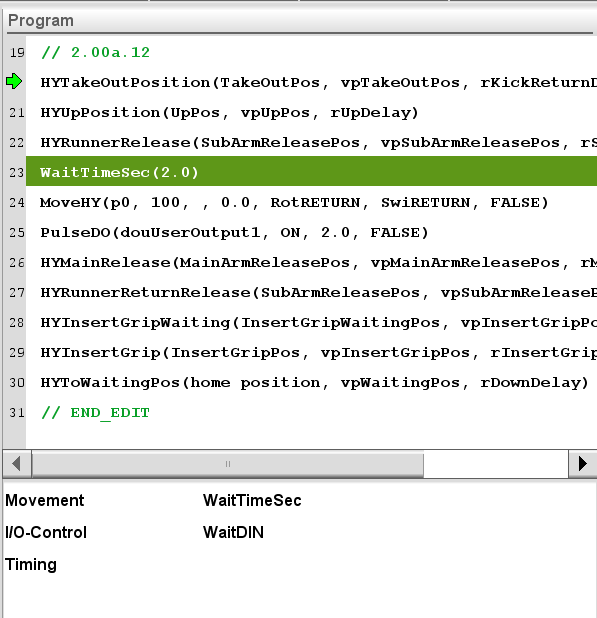 Case 3
Wait Time 2 sec is added
z
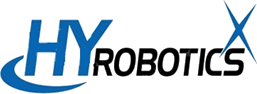 Custom Programming
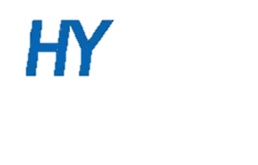 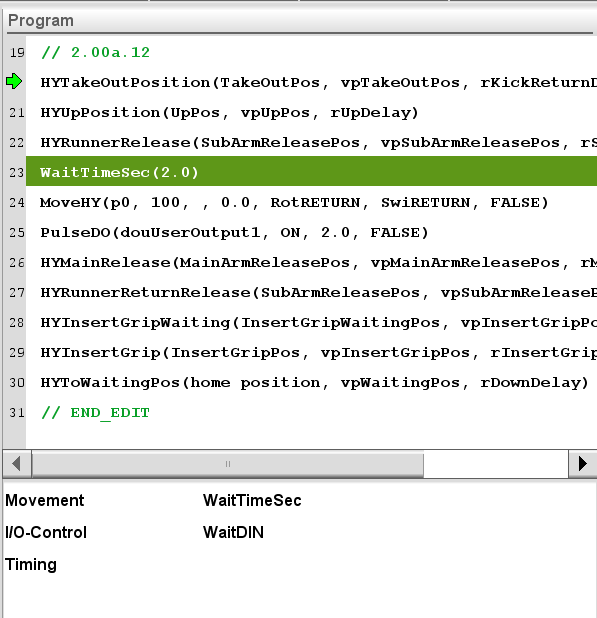 Case 4
Pause the operation & 
Wait until “User Input 1 is ON”
After line 25
z
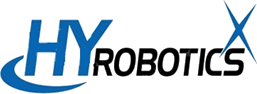 Custom Programming
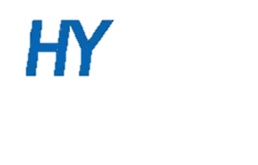 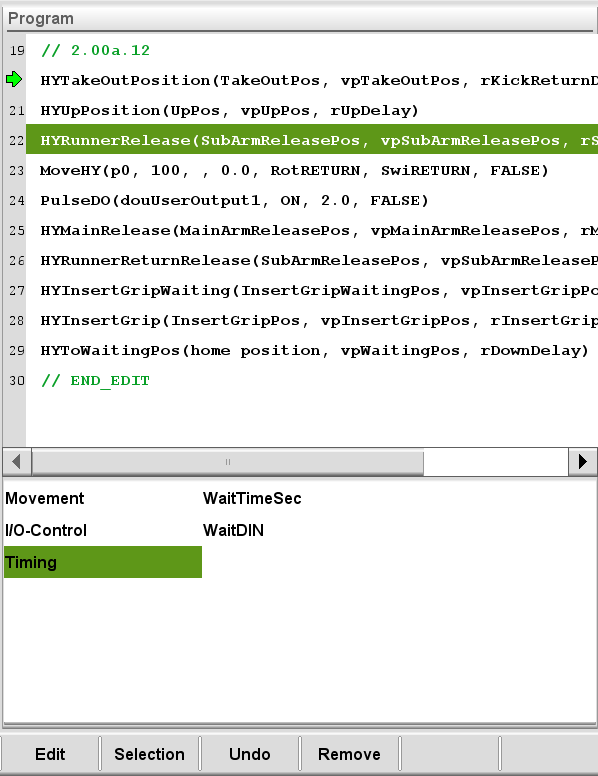 z
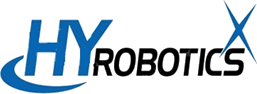 Custom Programming
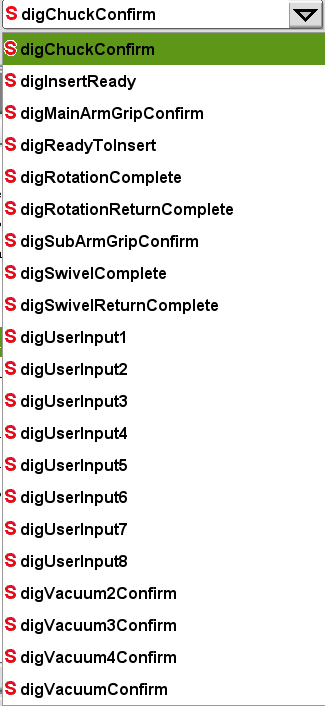 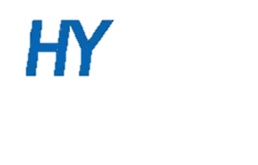 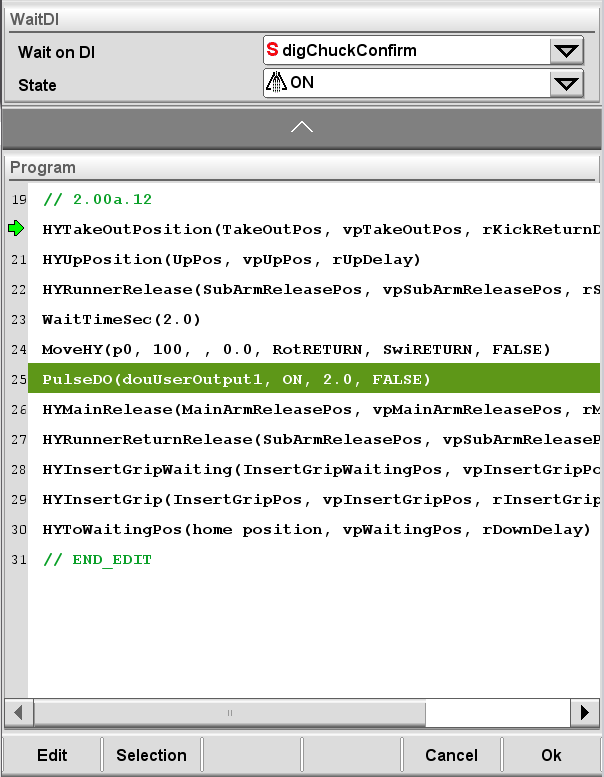 z
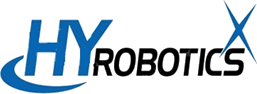 Custom Programming
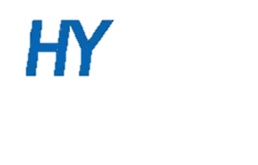 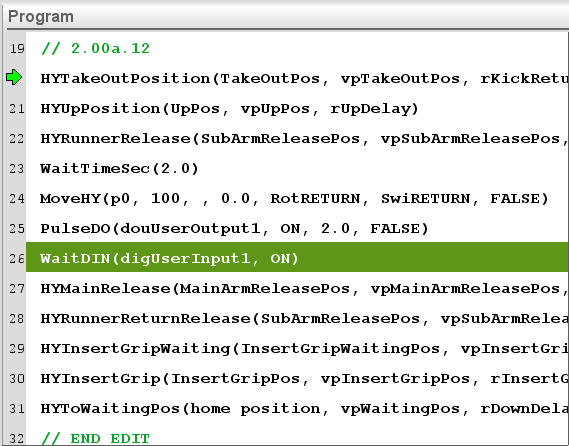 Case 4
Robot stops and 
Waits Direct User Input1 
to be turned ON
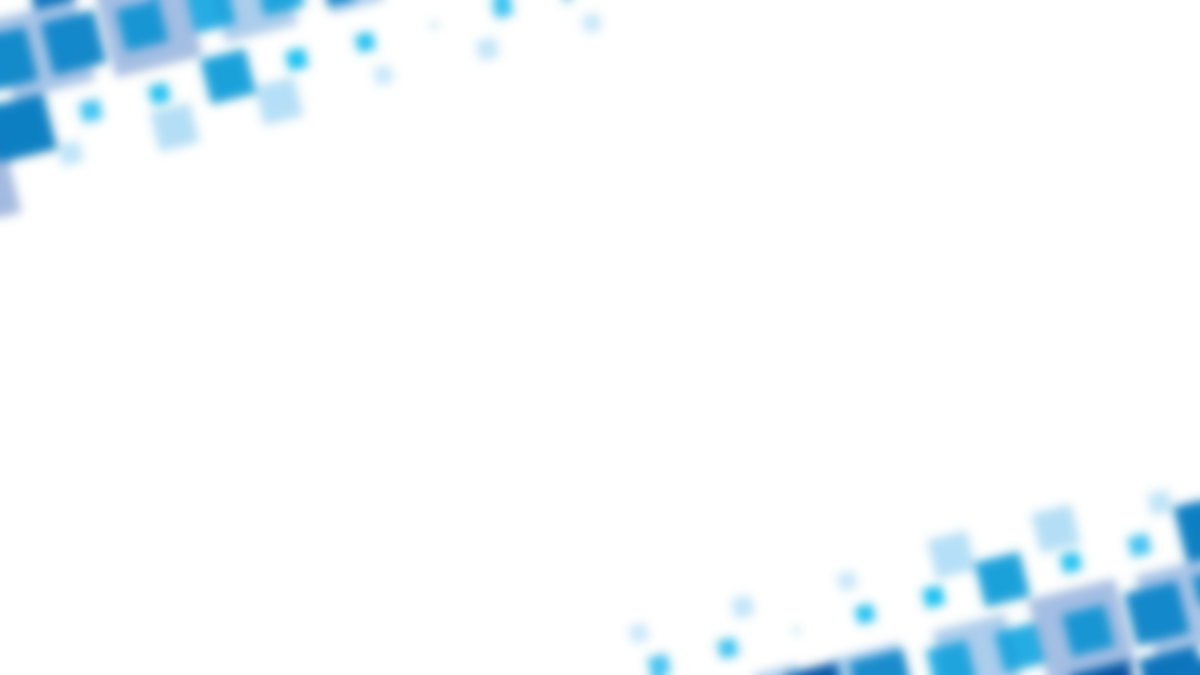 1 | Custom programming
Adding Positions
Adding Direct Output / Pulse command
Adding Delay time
Adding Wait Input signal command
Questions?
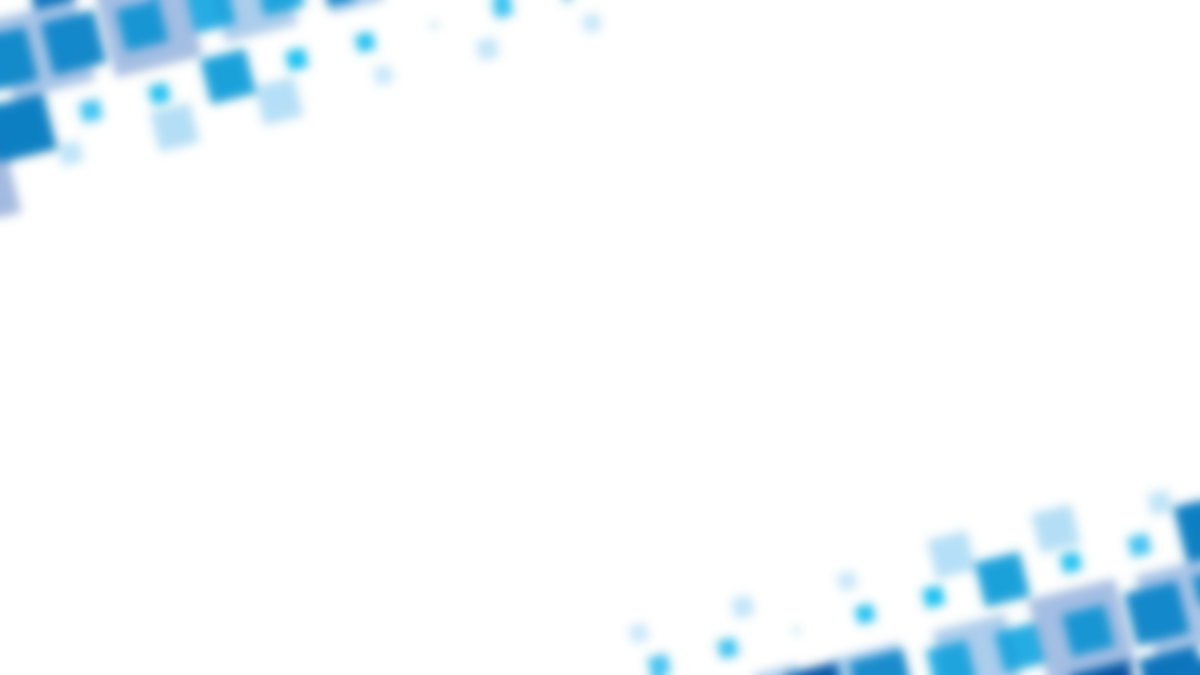 2 | Connecting usb thumb drive
Back up  / Restore Mold Files
Custom programming with PC
z
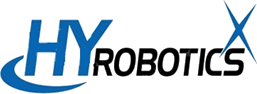 Connecting USB Thumb Drive
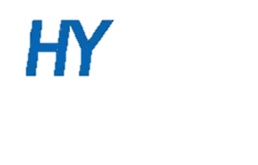 Log into Lv. 16
Connect USB drive to the teaching pendant.
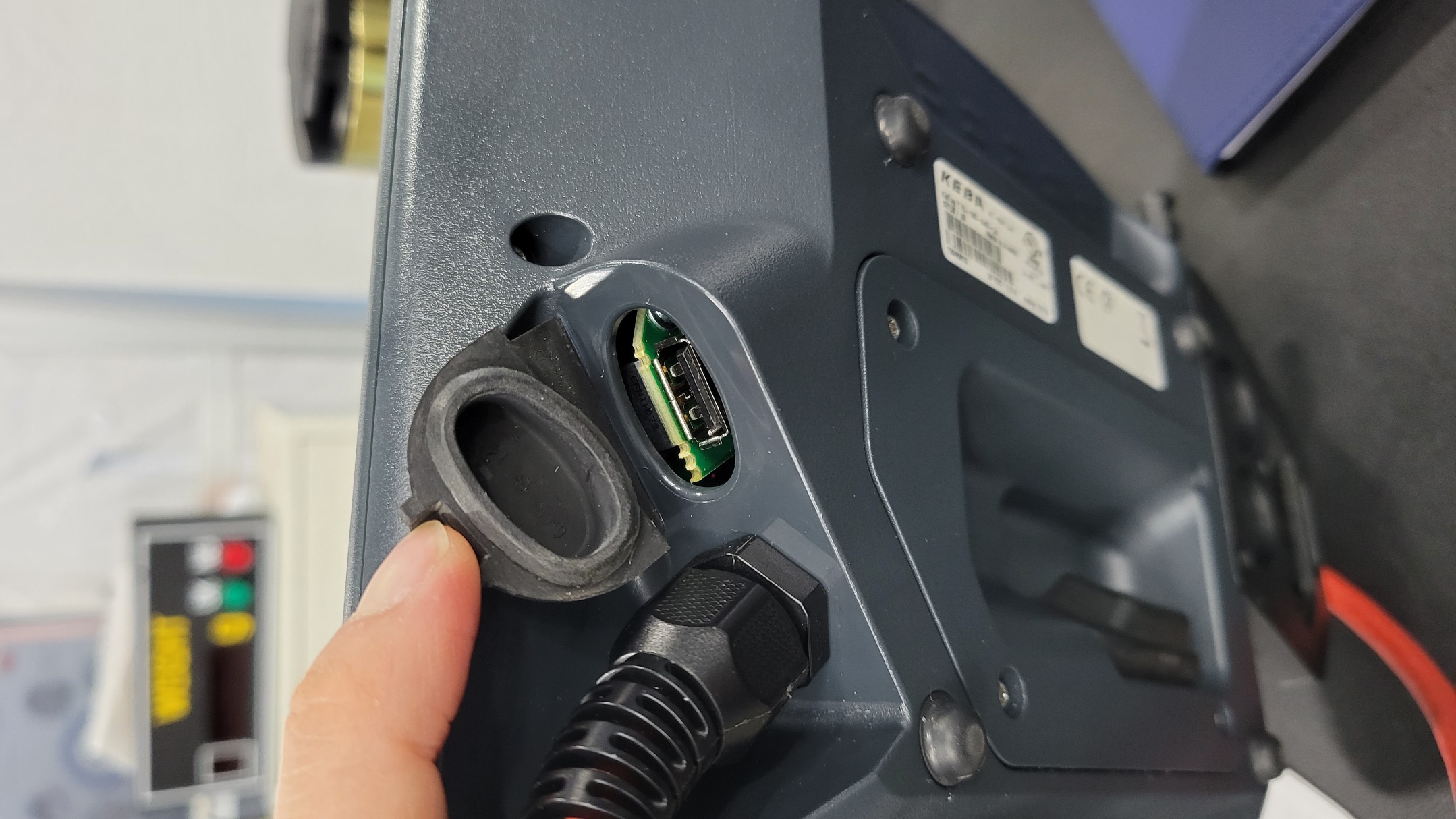 USB system must be FAT32 type.
NTFS type does not work
z
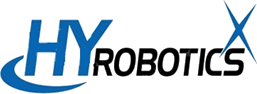 Connecting USB Thumb Drive
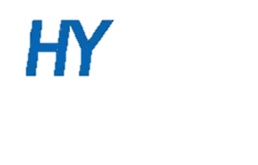 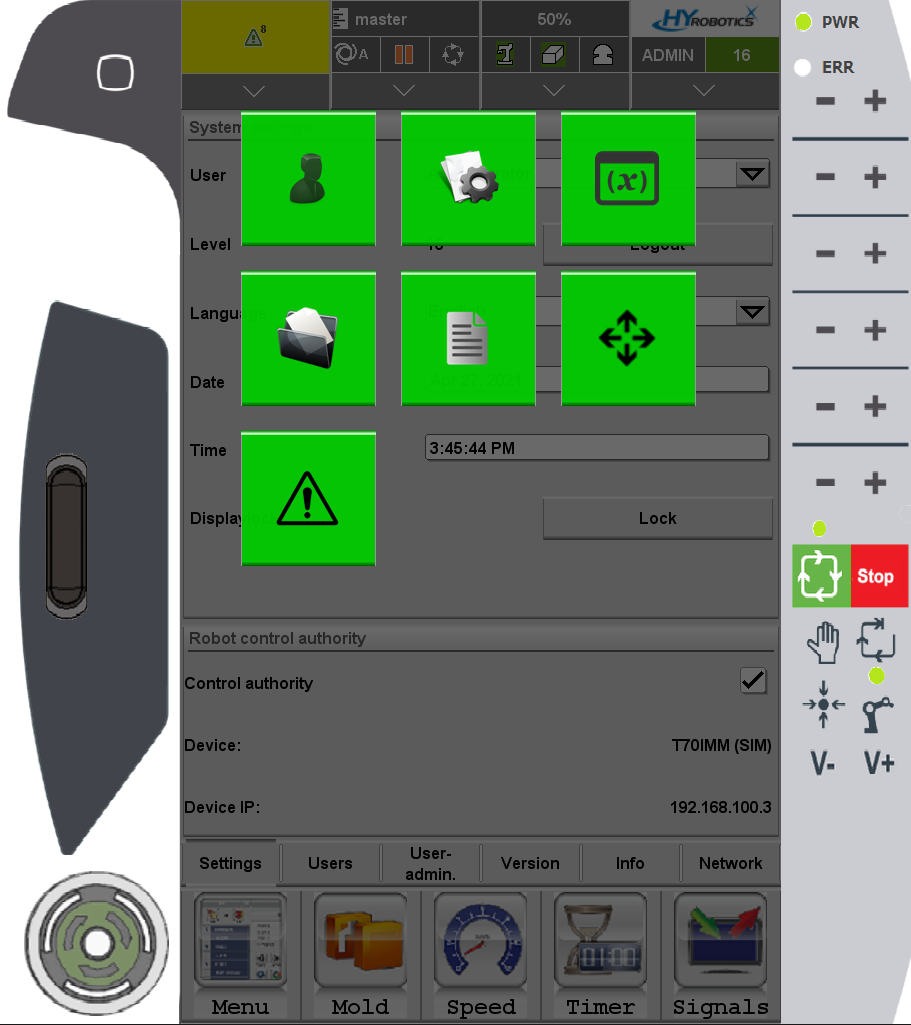 Double press
Program manager
z
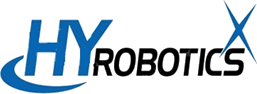 Custom Programming
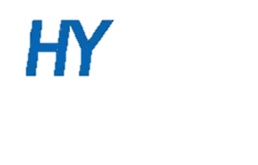 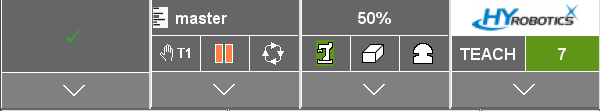 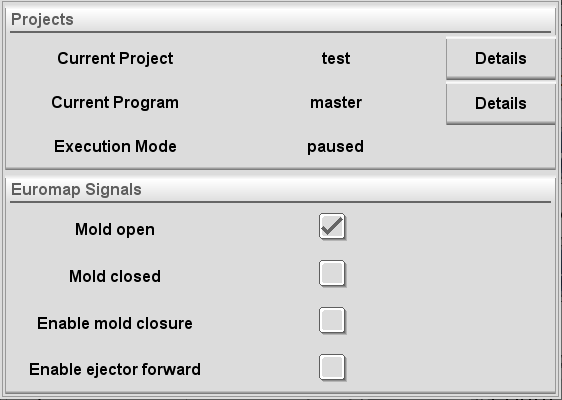 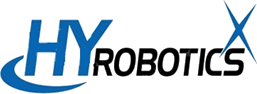 HYROBOTICS CORP
5319 Brown Ave.
St. Louis MO, 63120, USA
http://www.hyrobotics.com
z
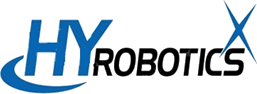 Connecting USB Thumb Drive
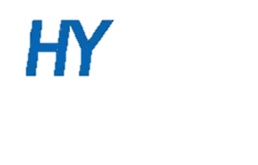 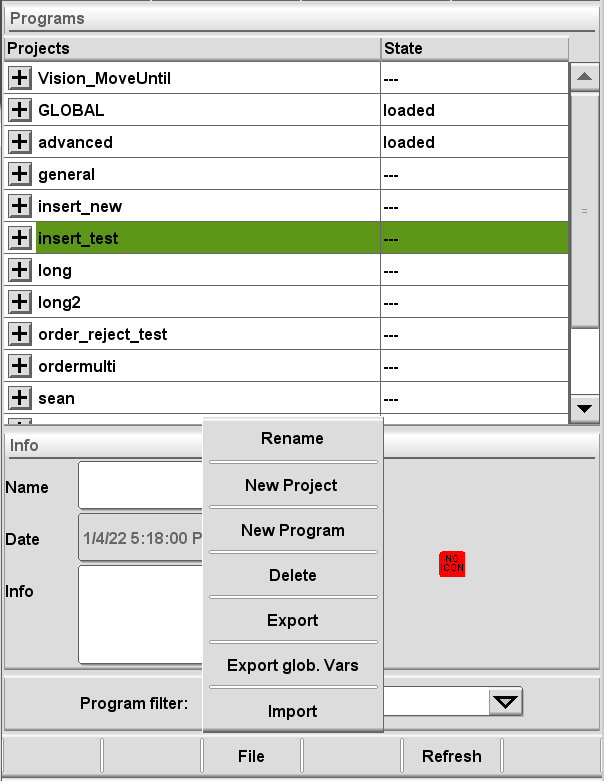 <Back up>

Select the mold file you want to back up.

Press “FILE”  “Export”
* Currently loaded mold file CANNOT be backed up.  If you want to back up current loaded file, press CLOSE button first.
z
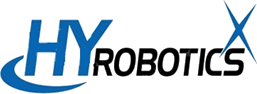 Connecting USB Thumb Drive
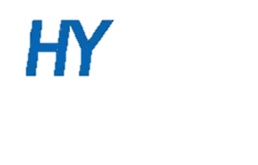 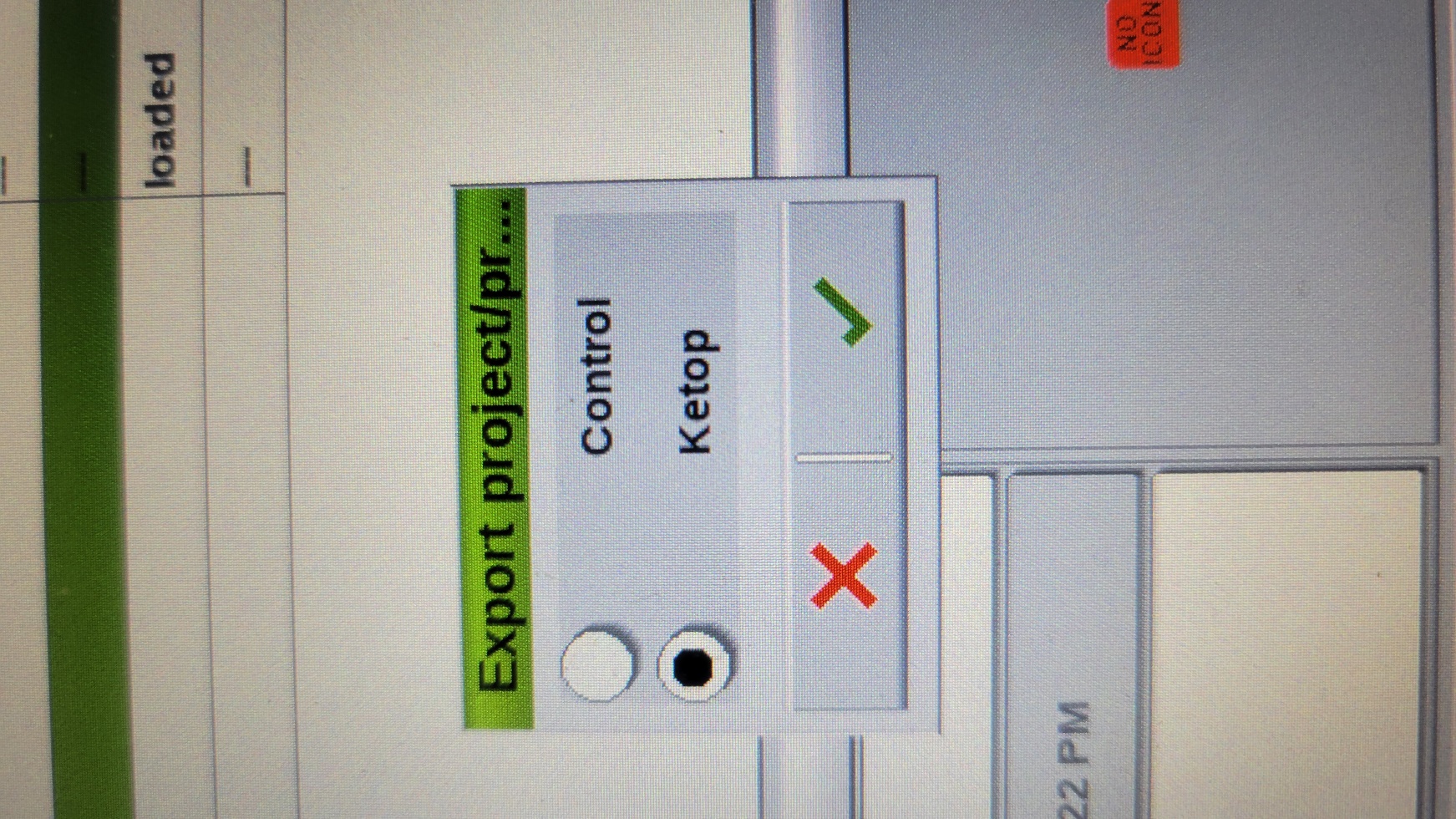 Select “Ketop”
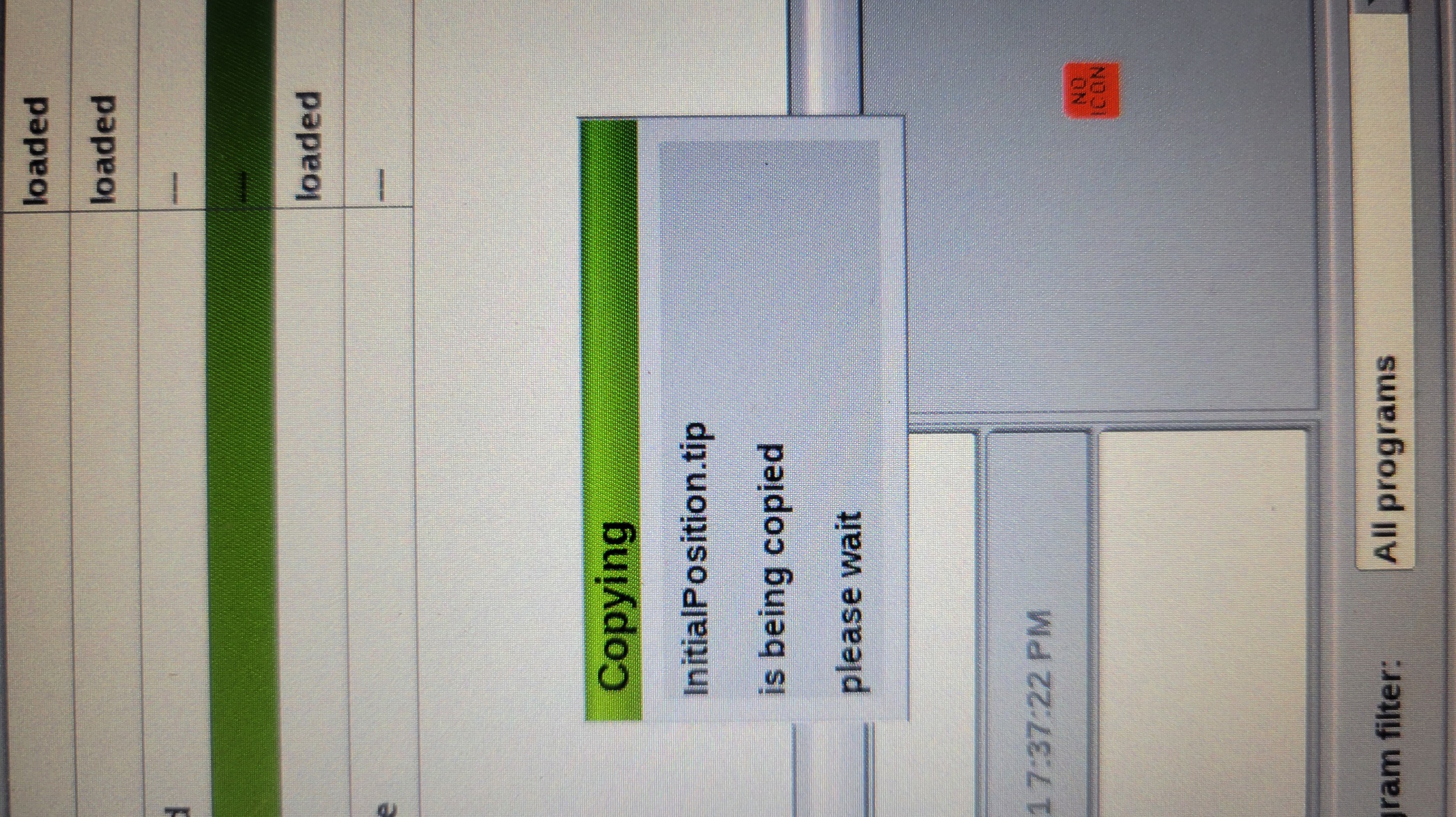 Back up processing…
z
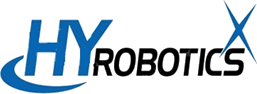 Connecting USB Thumb Drive
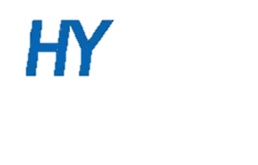 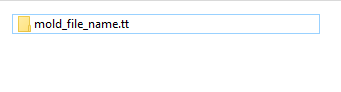 <mold file name> .tt folder is created in USB drive.
Back up completed.
z
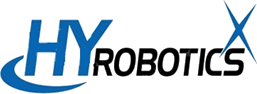 Connecting USB Thumb Drive
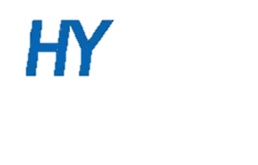 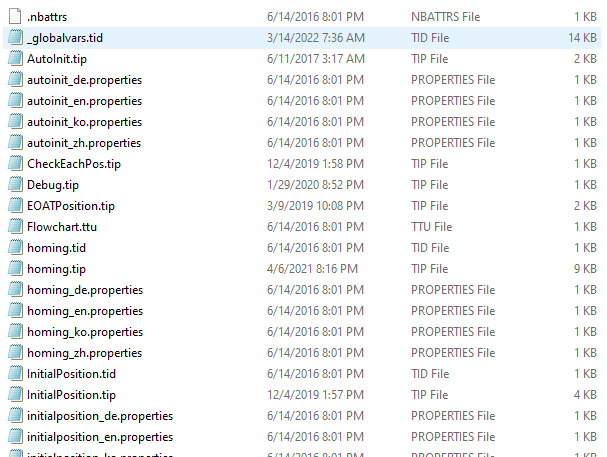 Over 150 sub-program files
in one (1) mold file folder.
z
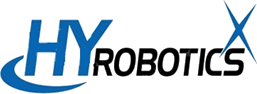 Connecting USB Thumb Drive
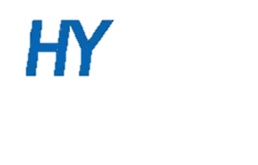 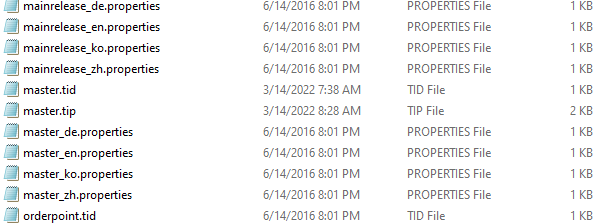 “MASTER.TIP” 
is the main root program.
Open with Notepad® app.
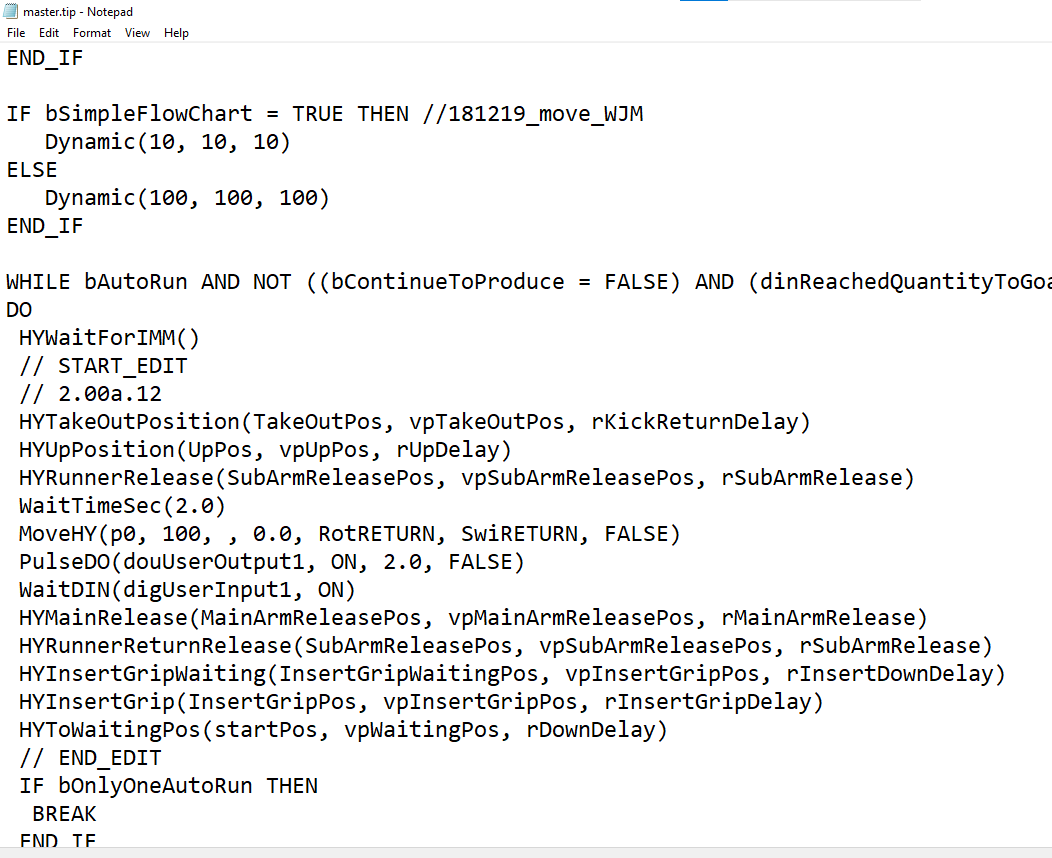 You can edit and save
master program
z
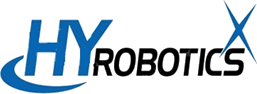 Connecting USB Thumb Drive
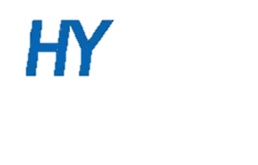 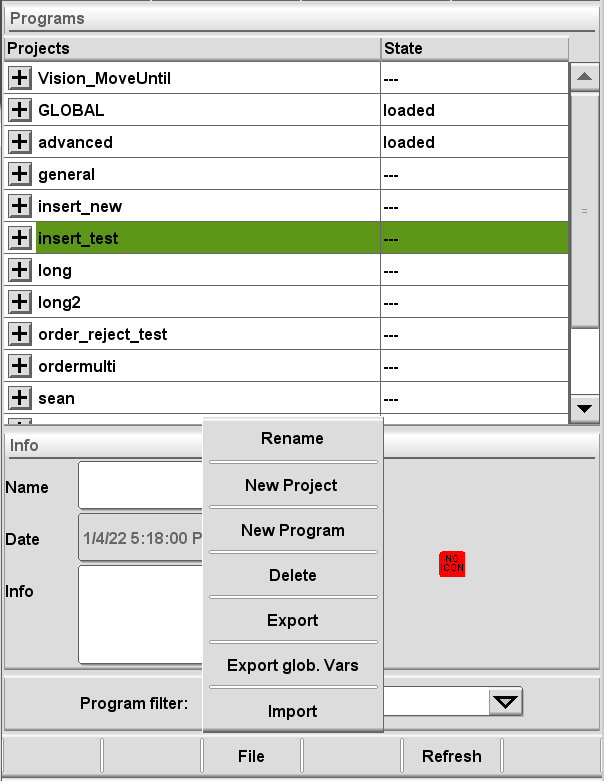 <Restoration>

Insert USB drive first.

Press “FILE”  “Import”
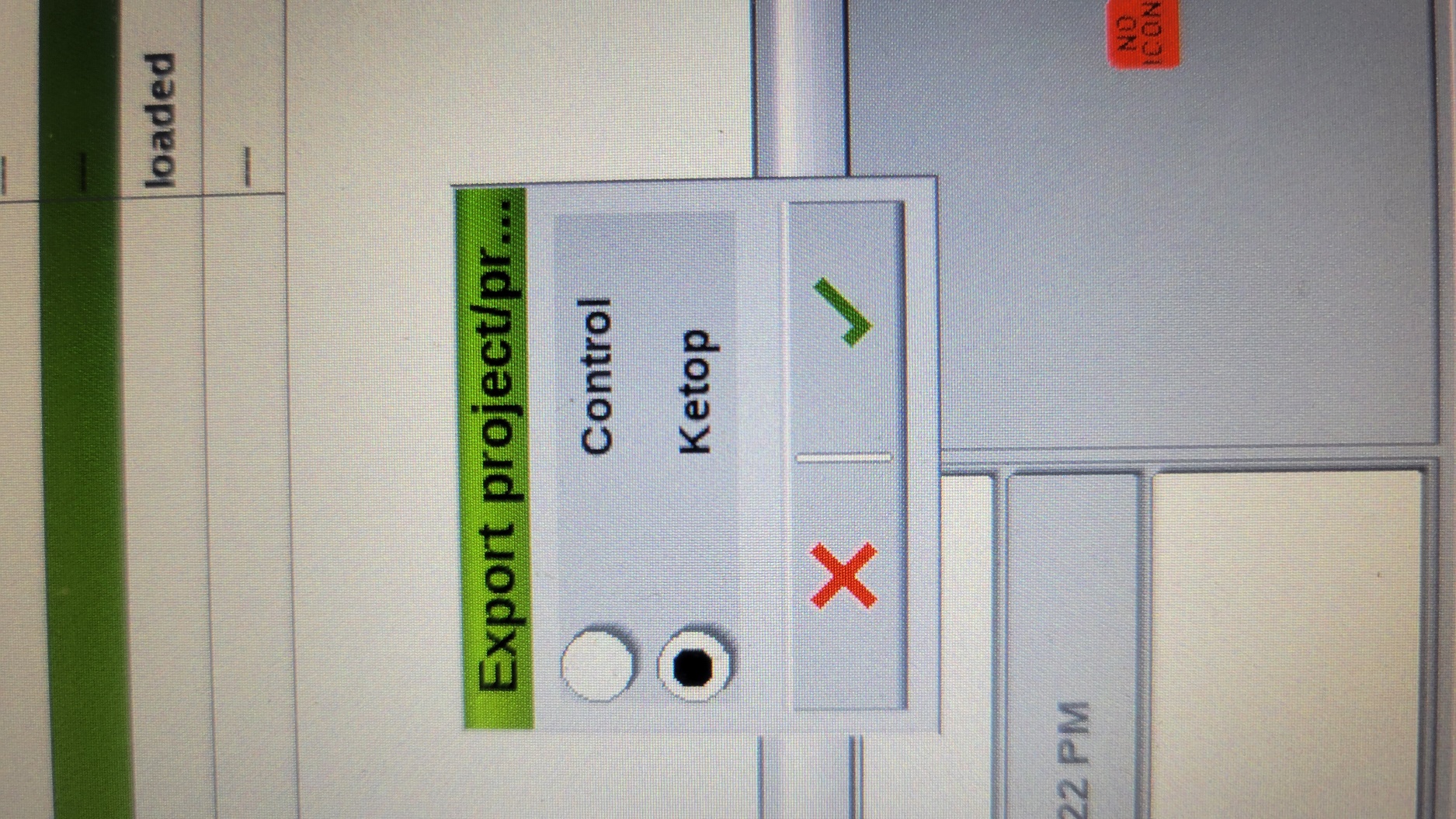 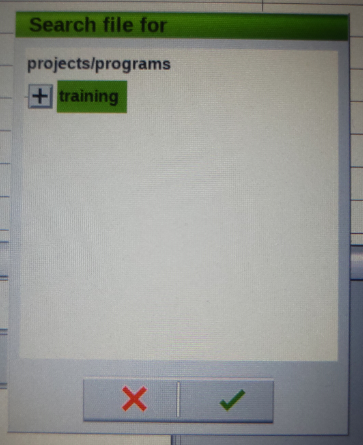 Overwrite Y/N?
Select Mold file
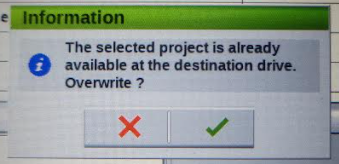 After copying the files,
Restoration will be complete.
Questions?
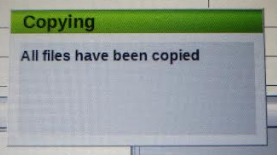 3 | Hidden menus in lv.16
z
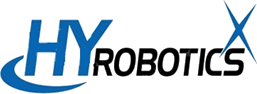 Hidden menus in Lv.16
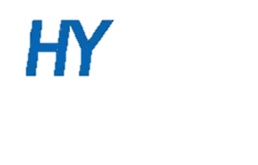 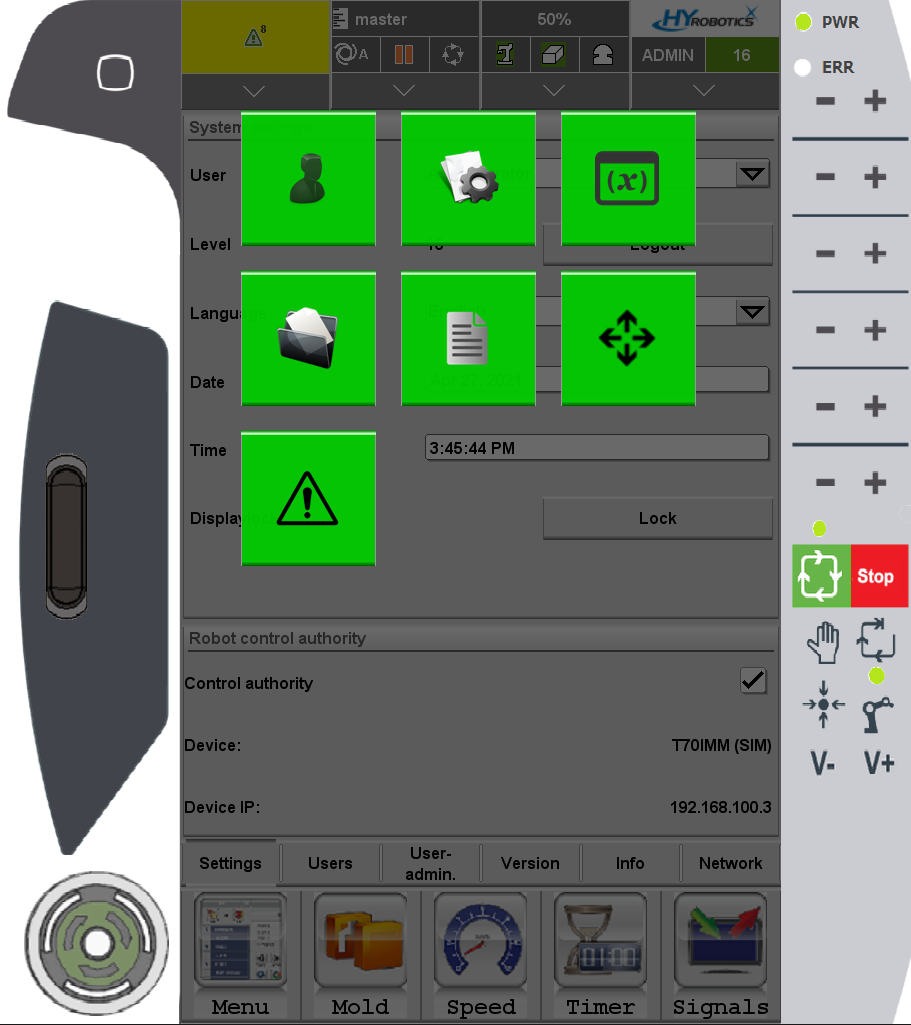 Double press
z
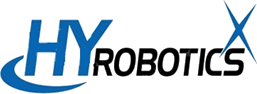 Hidden menus in Lv.16
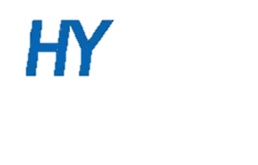 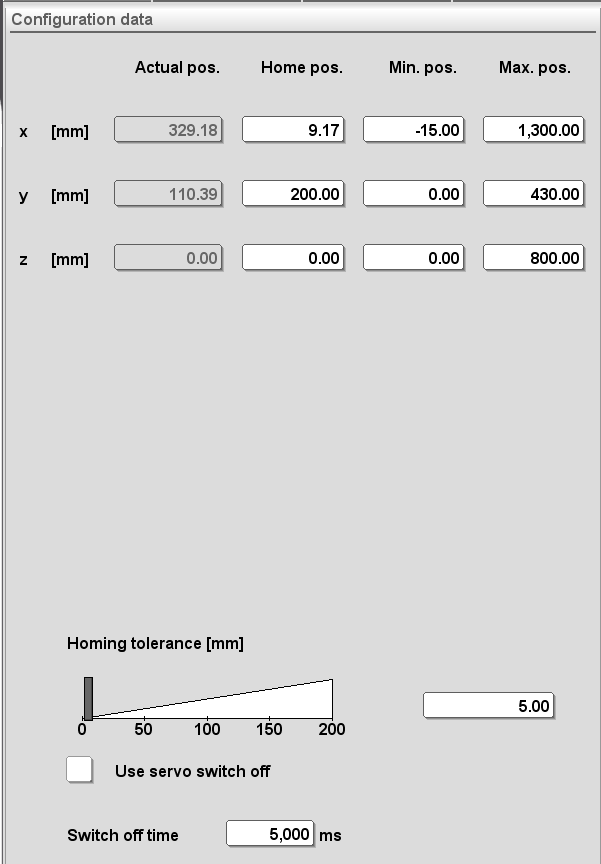 Home Pos = Wait Position
Stroke Limit values
z
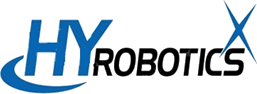 Hidden menus in Lv.16
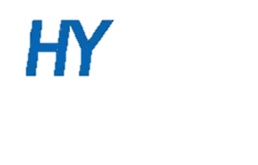 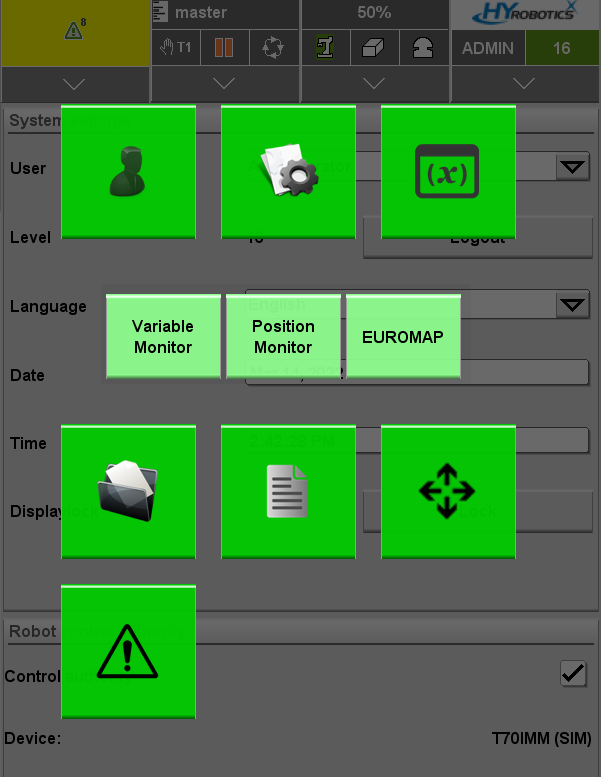 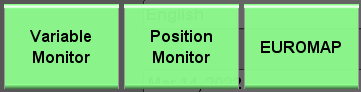 Edit position names
          Ex) p0  Inspection
Check & Edit all position values in one screen.
Jog to positions.
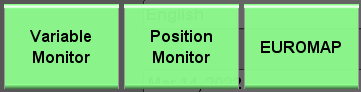 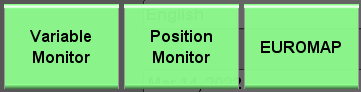 Safety area setting
z
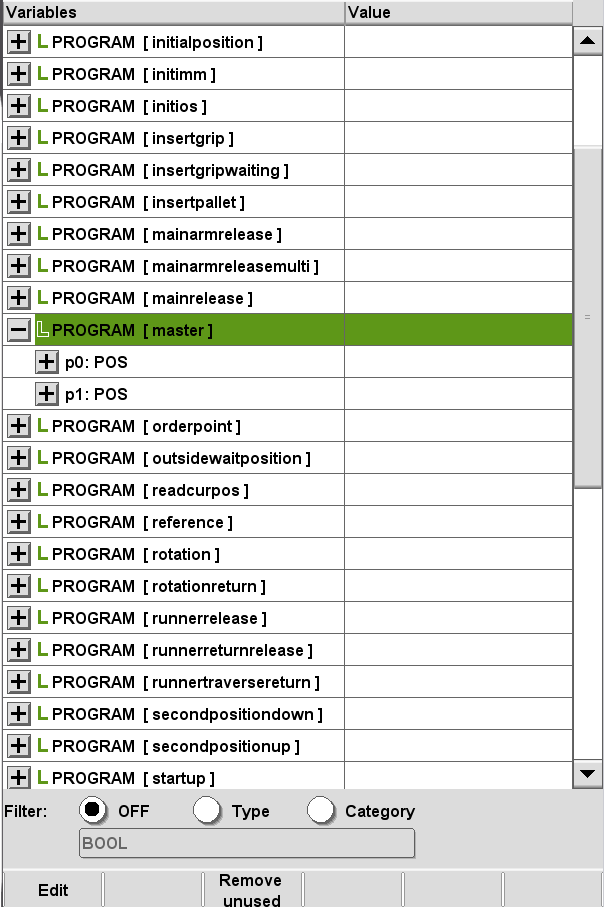 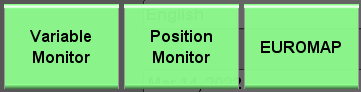 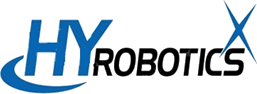 Hidden menus in Lv.16
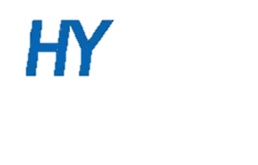 Find “Master”
Press       button.
You will see positions you have added
Press “Edit”  “Rename”
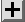 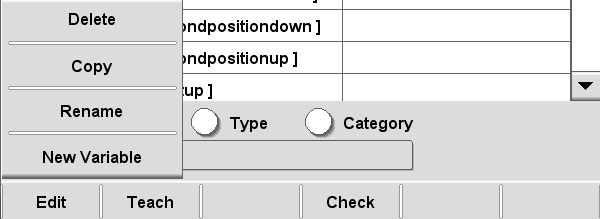 z
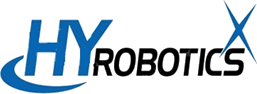 Hidden menus in Lv.16
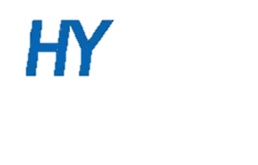 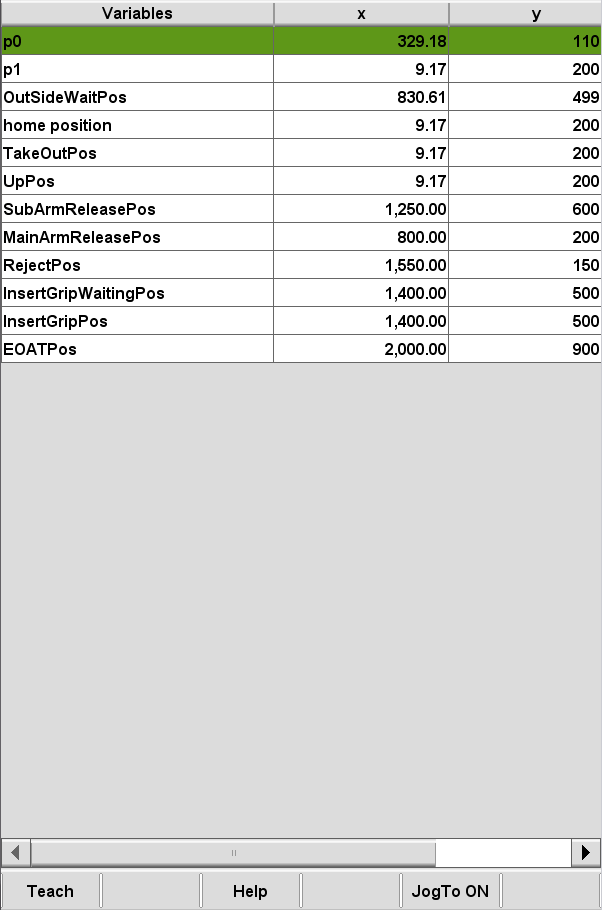 Check position values including added positions

Adjustment available even while operating.   *MUST BE VERY CAREFUL
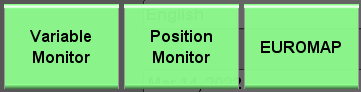 z
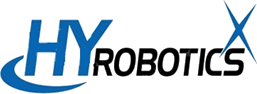 Hidden menus in Lv.16
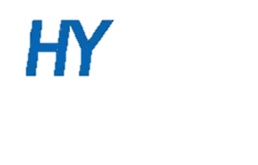 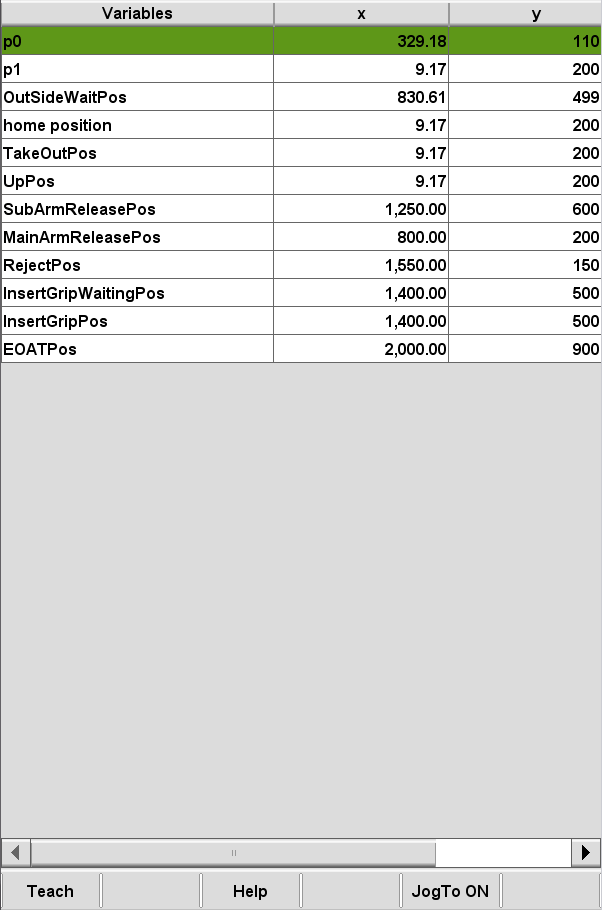 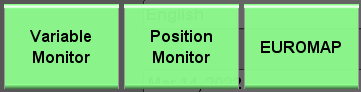 Jog To Positions will be explained
                              during hand-on training.
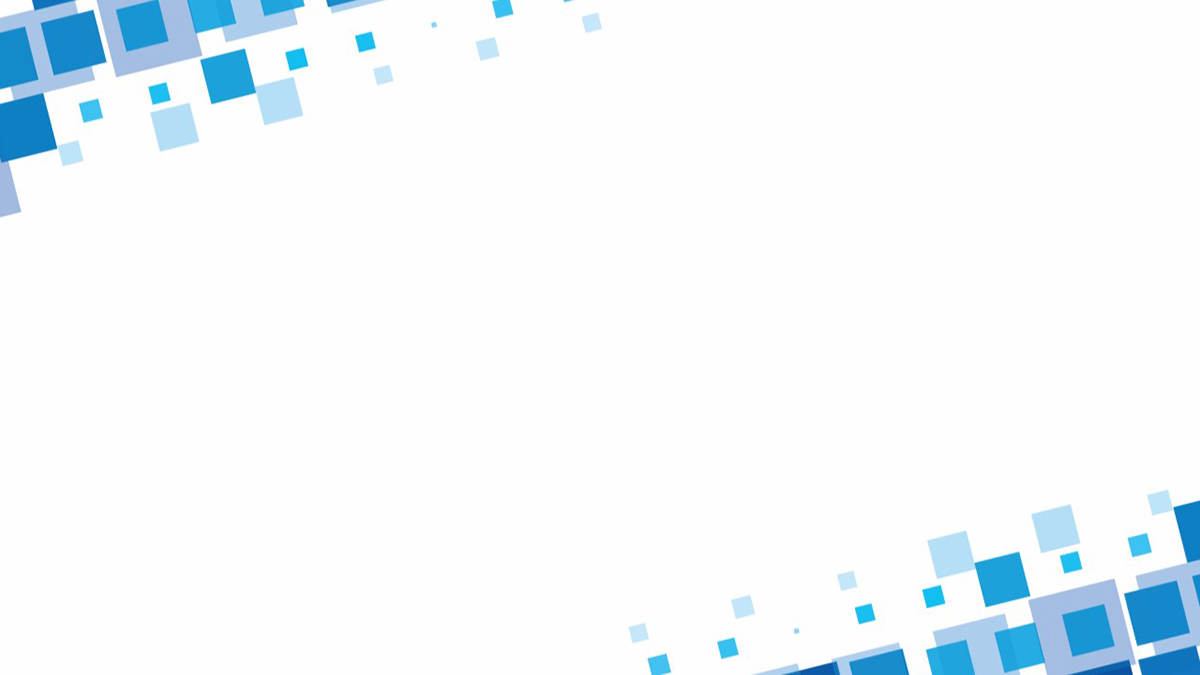 thank you
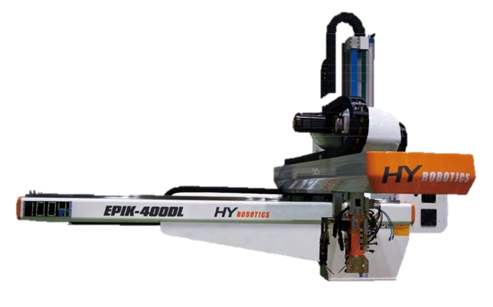 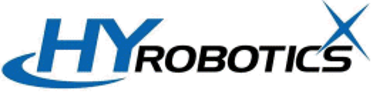